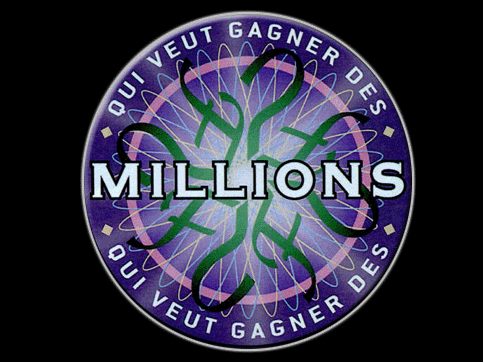 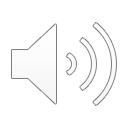 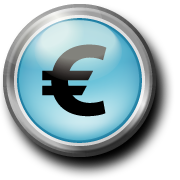 Règles du jeu
Vous allez jouer en groupe de 2 ou 3 élèves.
Comme dans le vrai jeu « Qui veut gagner des millions », des questions vous seront posées.
   Vous allez avoir 30 secondes par équipe pour vous décider de la réponse.
   Vous devrez répondre à la fin du gong, en montrant au professeur la « sucette » .
   Pour chaque question, une somme est attribuée, l’équipe gagnante sera celle qui aura gagné le plus d’argent.
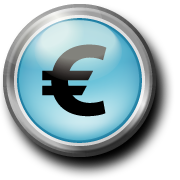 Bonne chance à tous…Et que la meilleure équipe gagne!!!
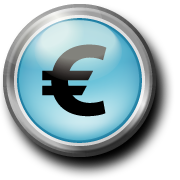 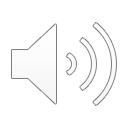 Question 1
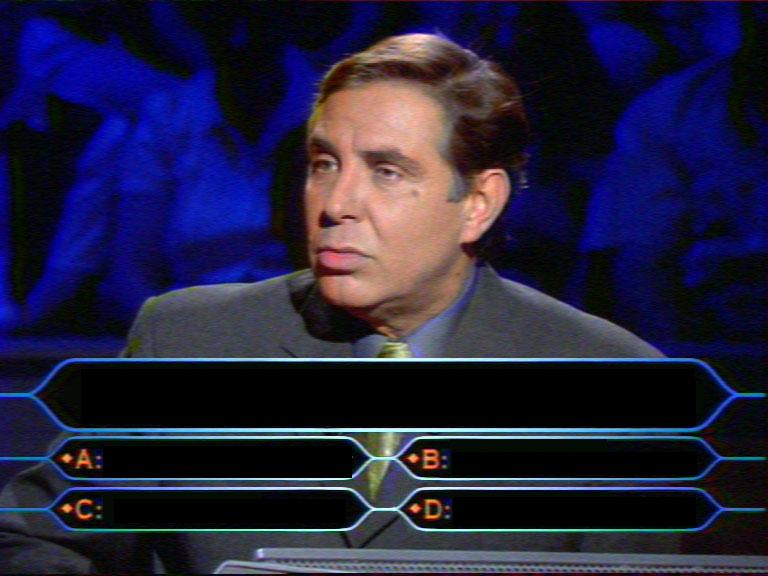 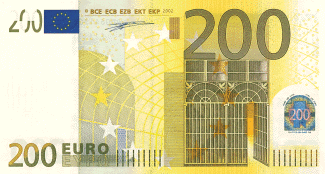 La moitié de 146 est égale à … :
63
68
73
78
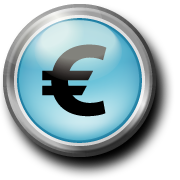 Question 1
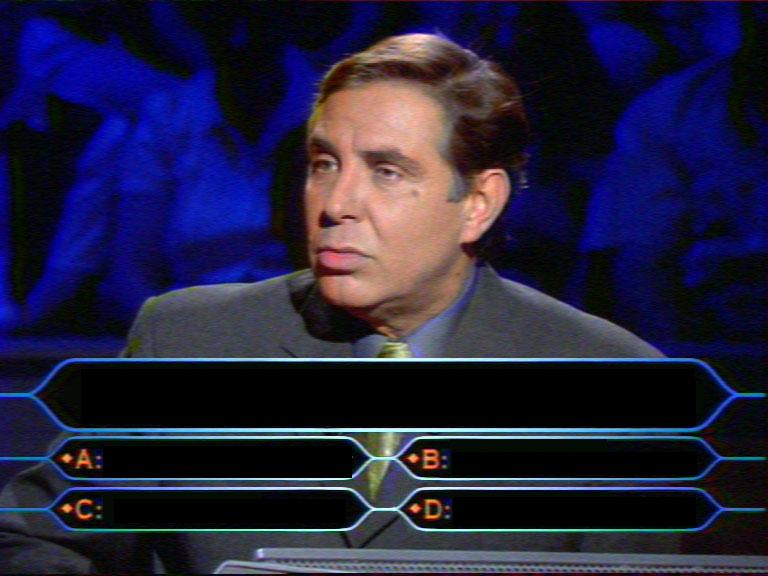 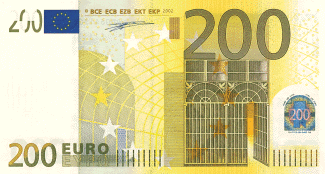 La moitié de 146 est égale à … :
63
68
73
78
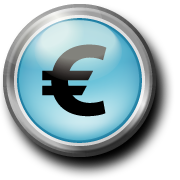 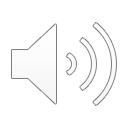 Question 2
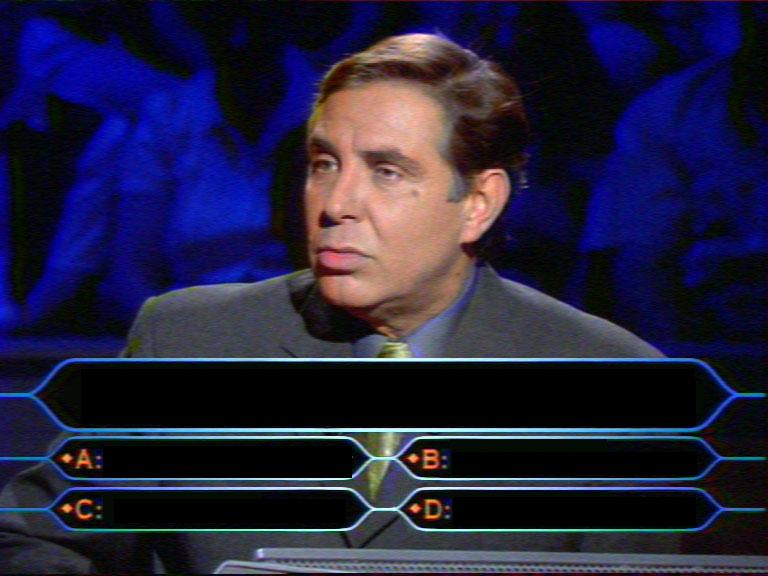 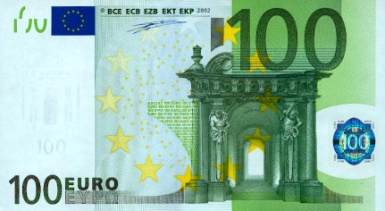 Quelle est l’aire d’un rectangle de 7 cm sur 3 cm ?
20 cm
21 cm
20 cm2
21 cm2
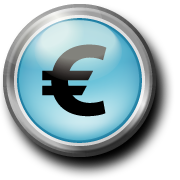 Question 2
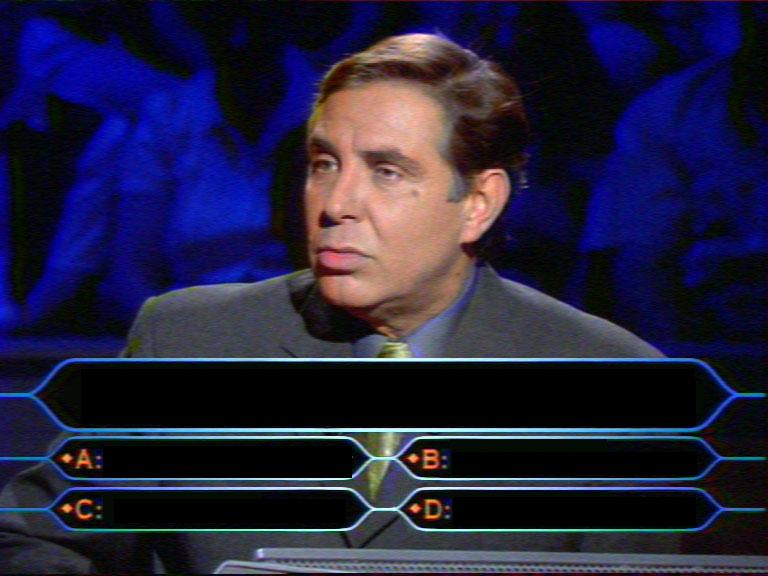 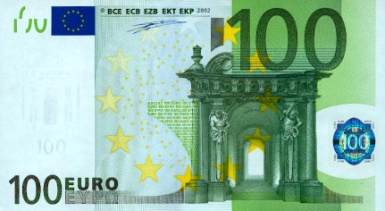 Quelle est l’aire d’un rectangle de 7 cm sur 3 cm ?
20 cm
21 cm
20 cm2
21 cm2
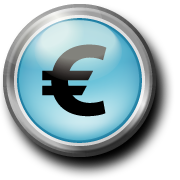 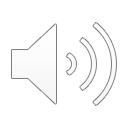 Question 3
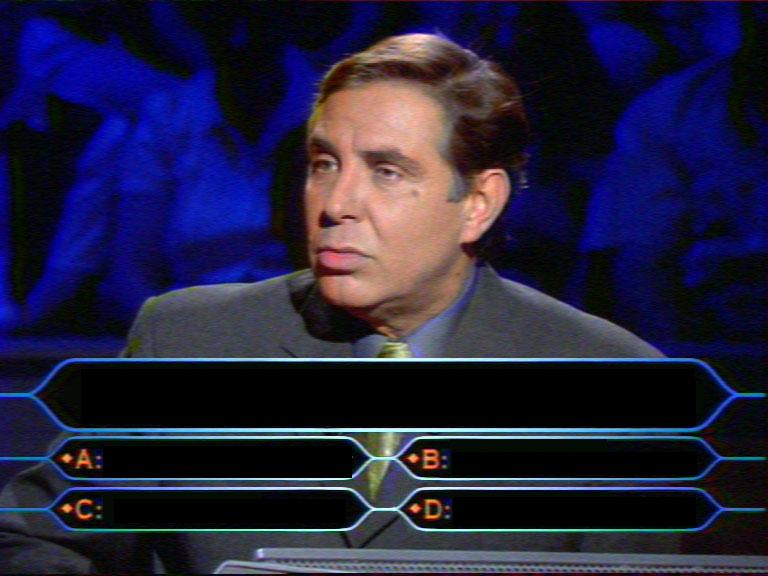 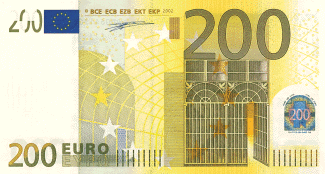 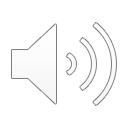 Qui chante « La même » avec Maître Gims ? :
Vianney
Oli
Slimane
Claudio Capéo
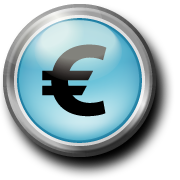 Question 3
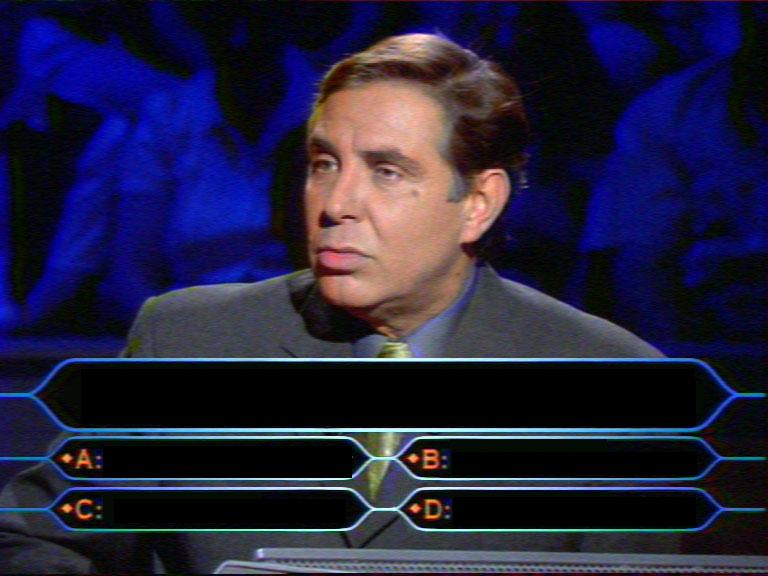 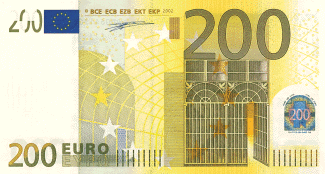 Qui chante « La même » avec Maître Gims ? :
Vianney
Oli
Slimane
Claudio Capéo
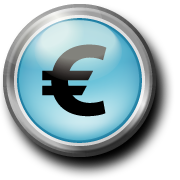 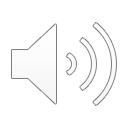 Question 4
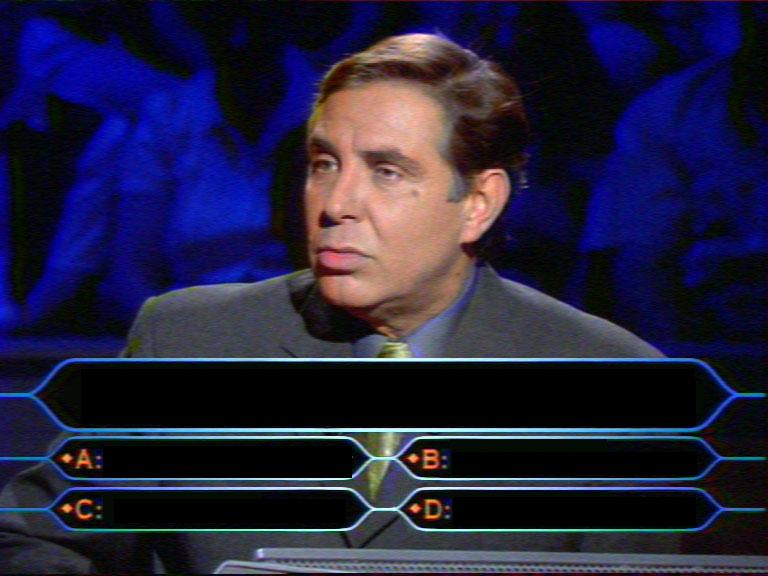 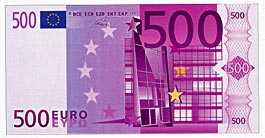 1 734 x 7 = ? :
12 038
12 138
13 038
13 138
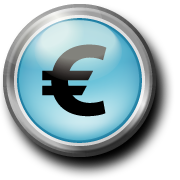 Question 4
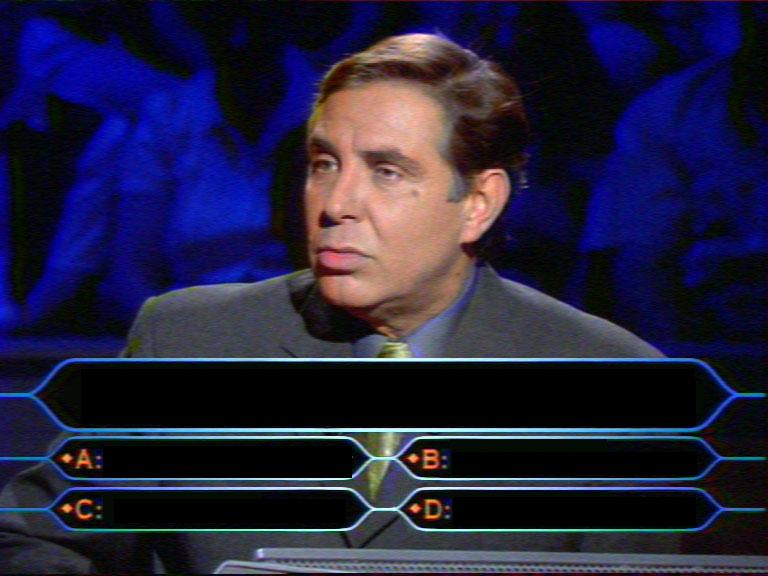 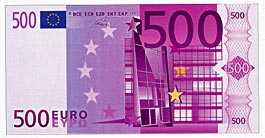 1 734 x 7 = ? :
12 038
12 138
13 038
13 138
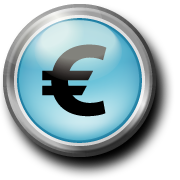 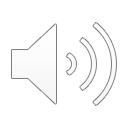 Question 5
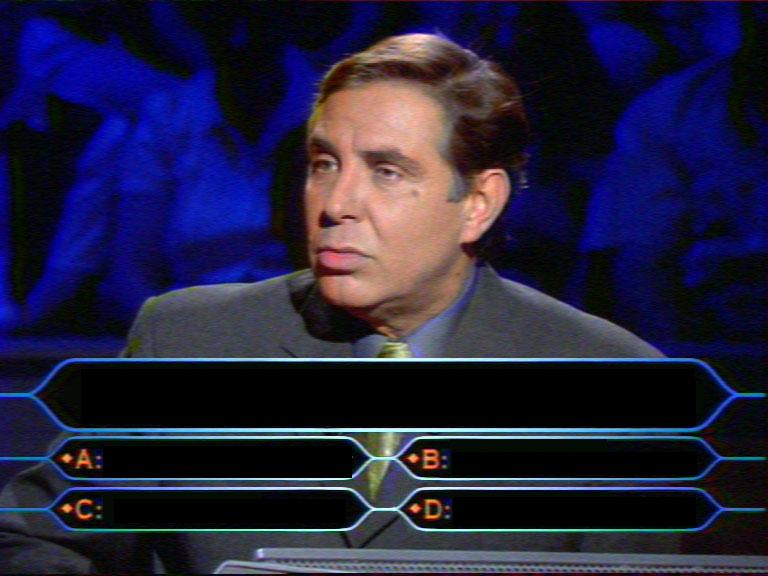 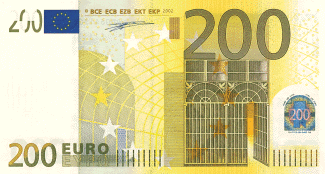 20 ml représente :
0,2 l
0,02 cl
2 dl
2 cl
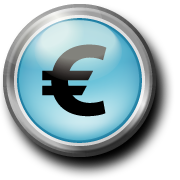 Question 5
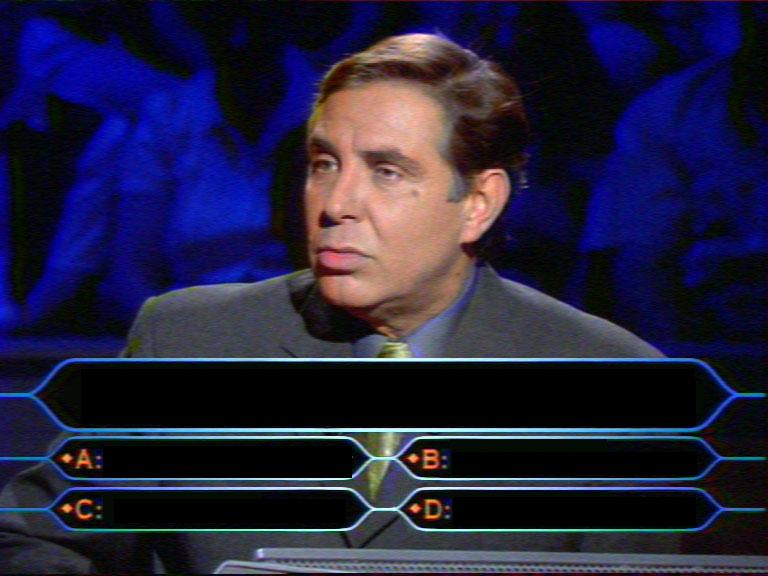 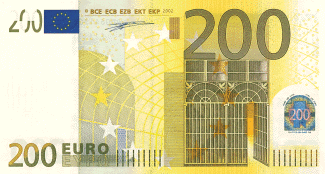 20 ml représente :
0,2 l
0,02 cl
2 dl
2 cl
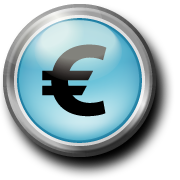 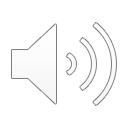 Question 6
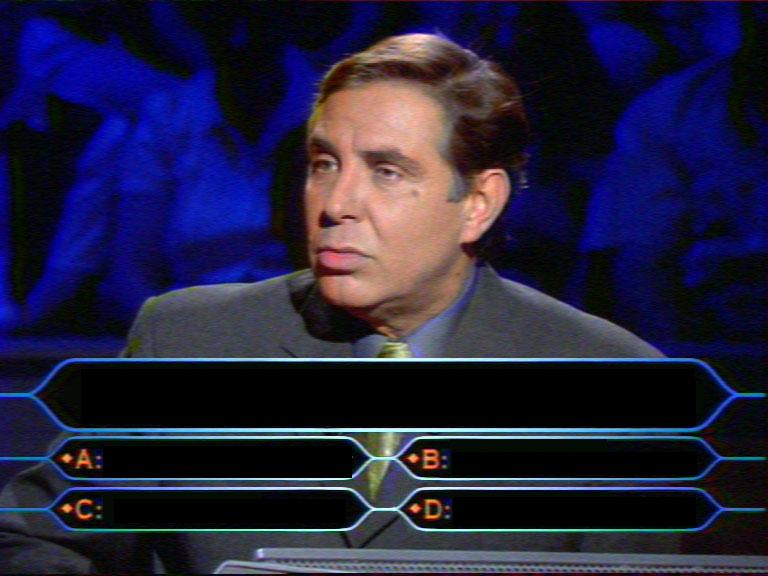 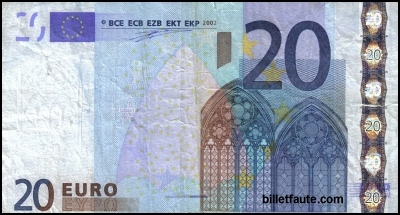 120 : 12 = ?
10
11
12
13
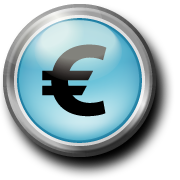 Question 6
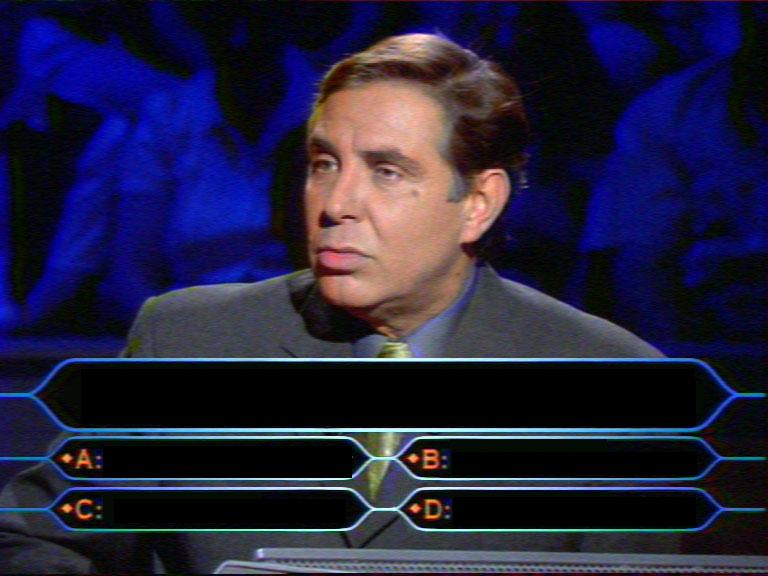 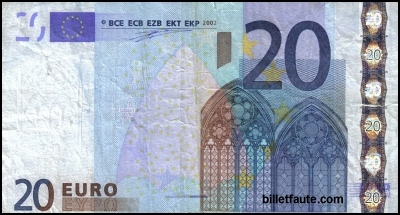 120 : 12 = ?
10
11
12
13
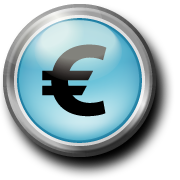 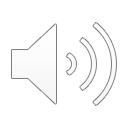 Question 7
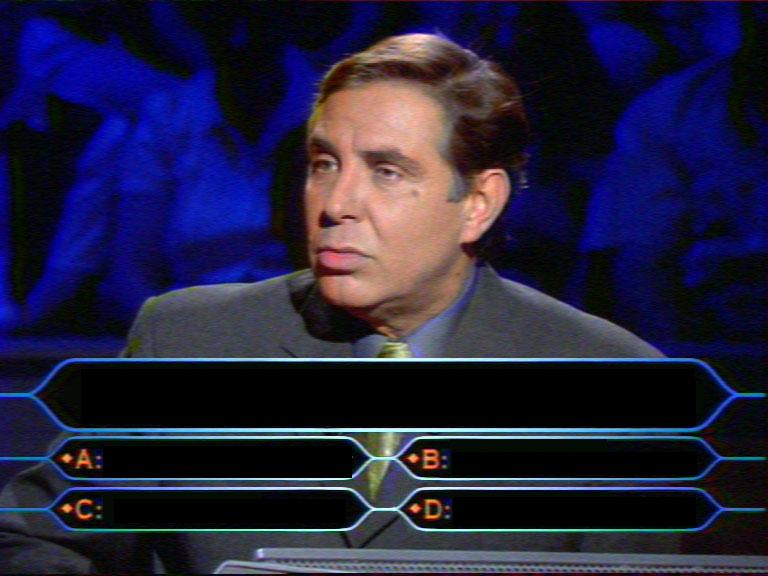 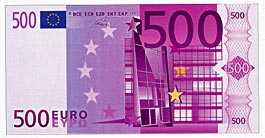 9 h 23 min = ? :
540 min
543 min
560 min
563 min
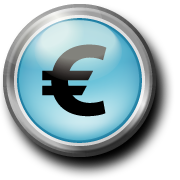 Question 7
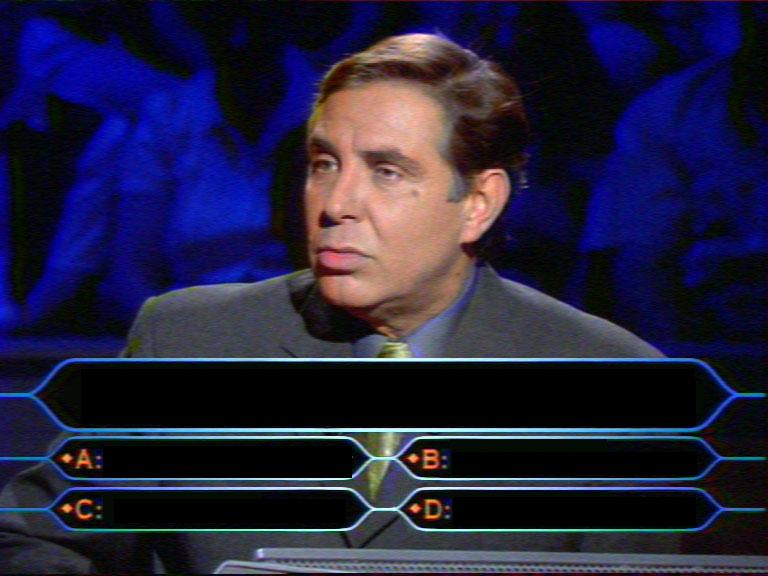 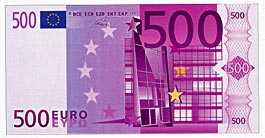 9 h 23 min = ? :
540 min
543 min
560 min
563 min
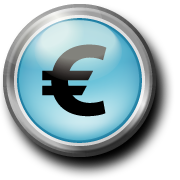 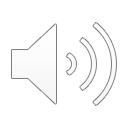 Question 8
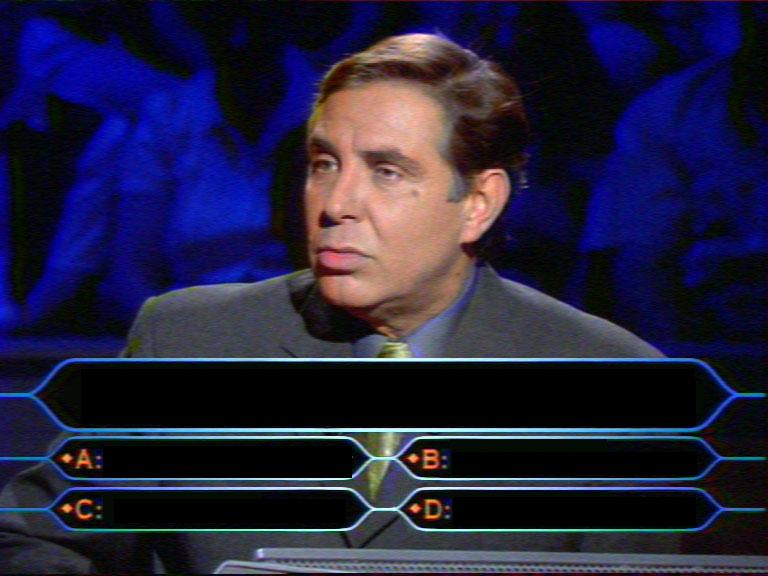 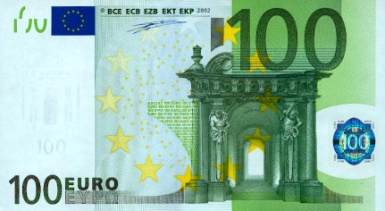 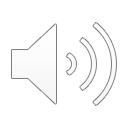 Dans quel film peut-on entendre cette chanson :
La Beuze
Vive la France
Les 11 commandements
Fatal
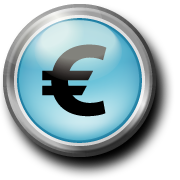 Question 8
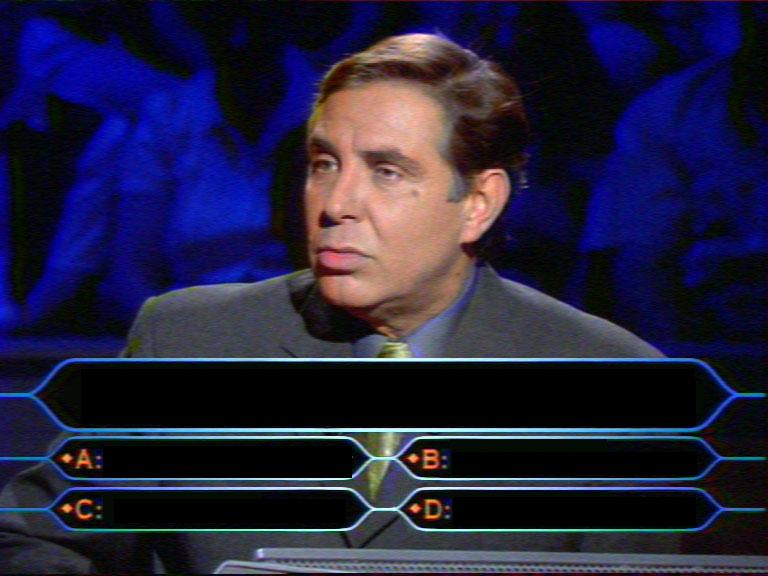 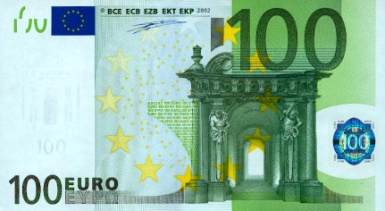 Dans quel film peut-on entendre cette chanson :
La Beuze
Vive la France
Les 11 commandements
Fatal
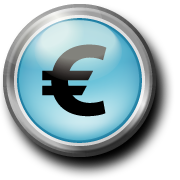 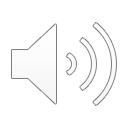 Question 9
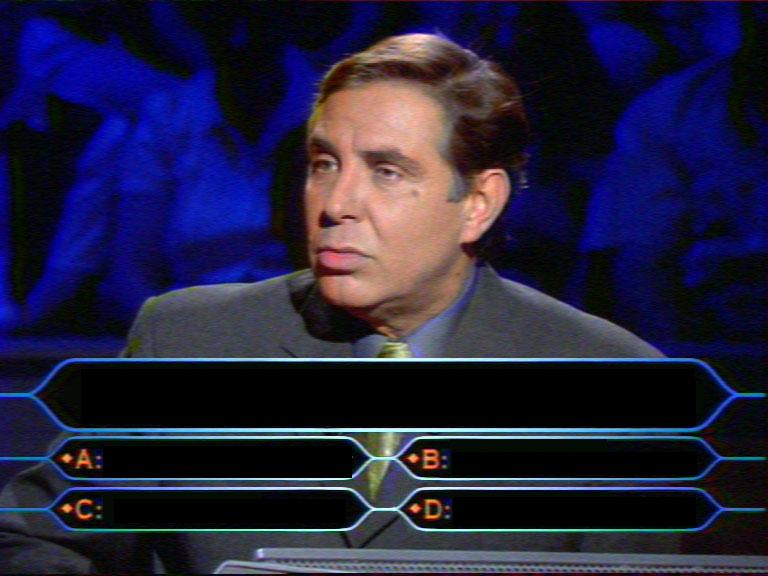 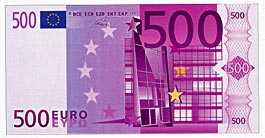 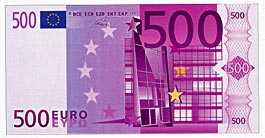 Que vaut l’expression 4b+5a+7  si a=3 et b=5 ?
34
42
44
52
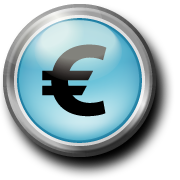 Question 9
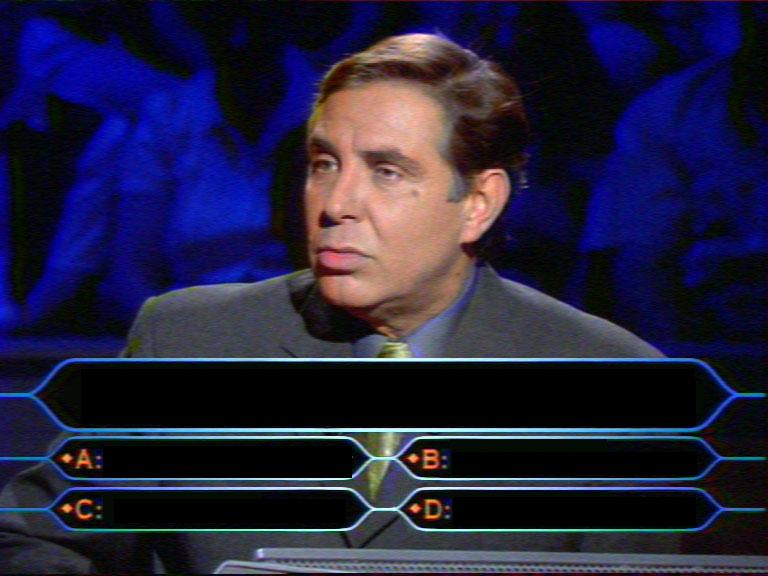 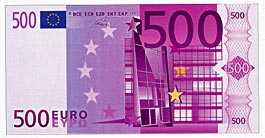 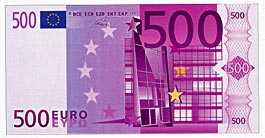 Que vaut l’expression 4b+5a+7  si a=3 et b=5 ?
34
42
44
52
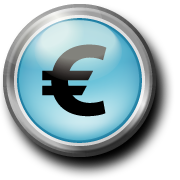 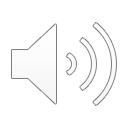 Question 10
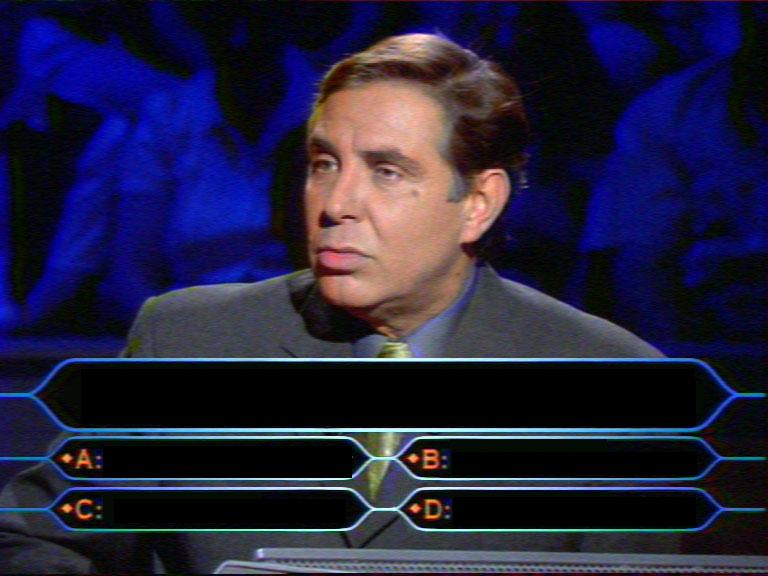 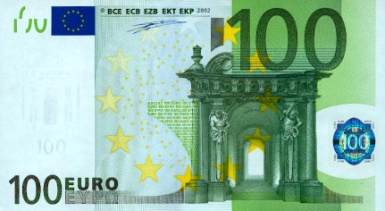 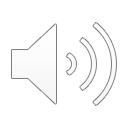 Qui chante ce titre à l’origine ?
Ed Sheeran
Bruno Mars
Justin Timberlake
Charlie Puth
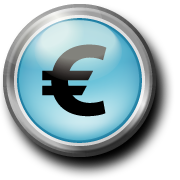 Question 10
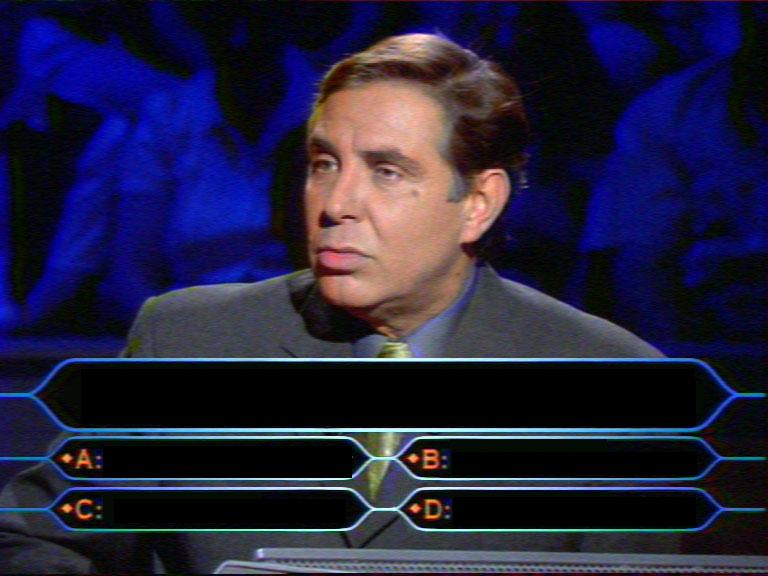 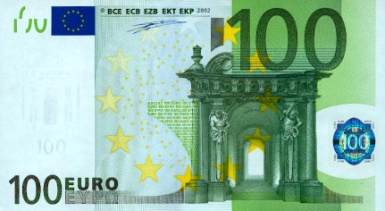 Qui chante ce titre à l’origine ?
Ed Sheeran
Bruno Mars
Justin Timberlake
Charlie Puth
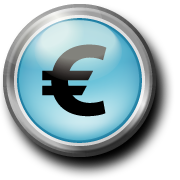 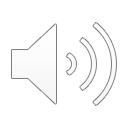 Question 11
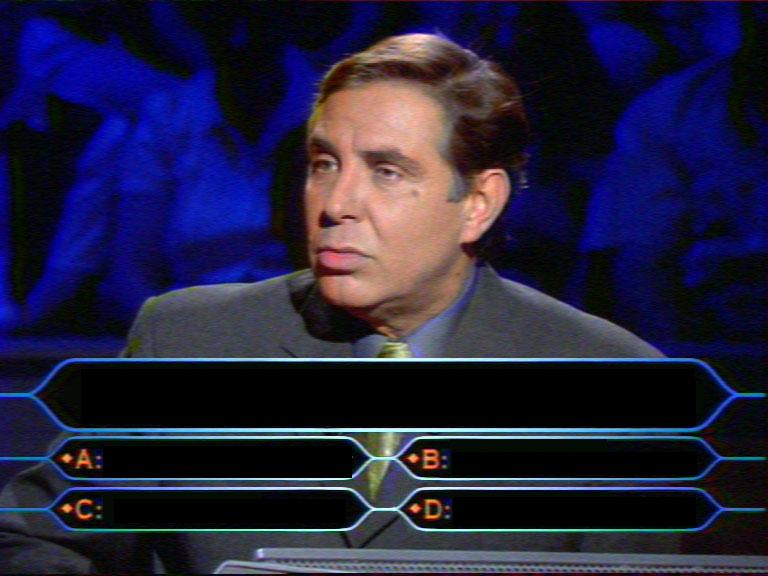 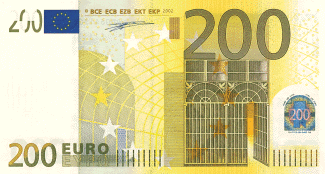 384 810– 19 999 = …. :
364 809
363 811
364 811
374 811
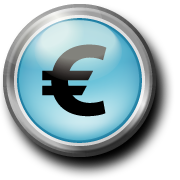 Question 11
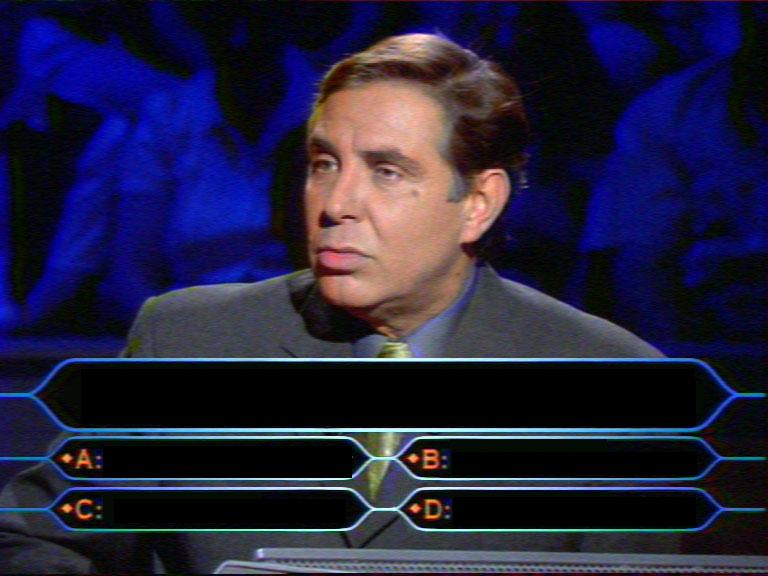 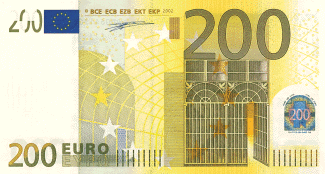 384 810– 19 999 = …. :
364 809
363 811
364 811
374 811
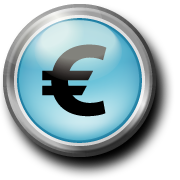 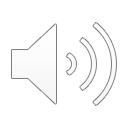 Question 12
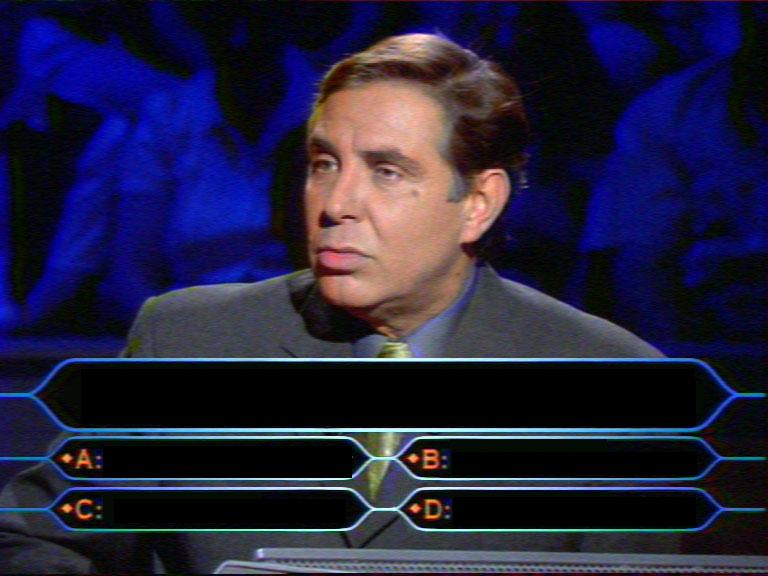 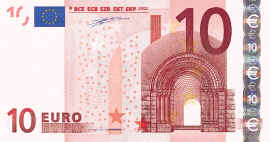 8 x 8 = ? :
54
42
72
64
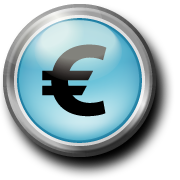 Question 12
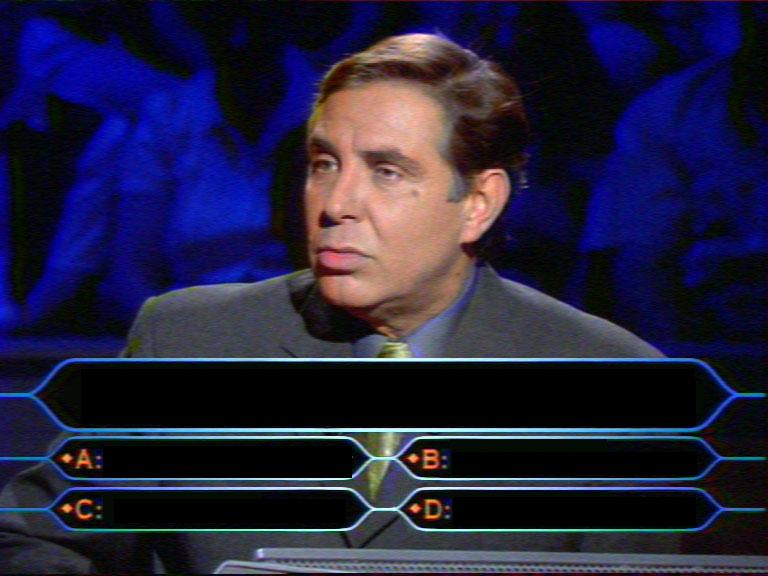 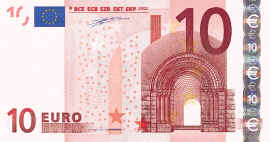 8 x 8 = ? :
54
42
72
64
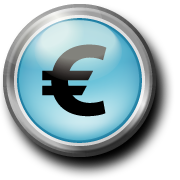 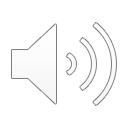 Question 13
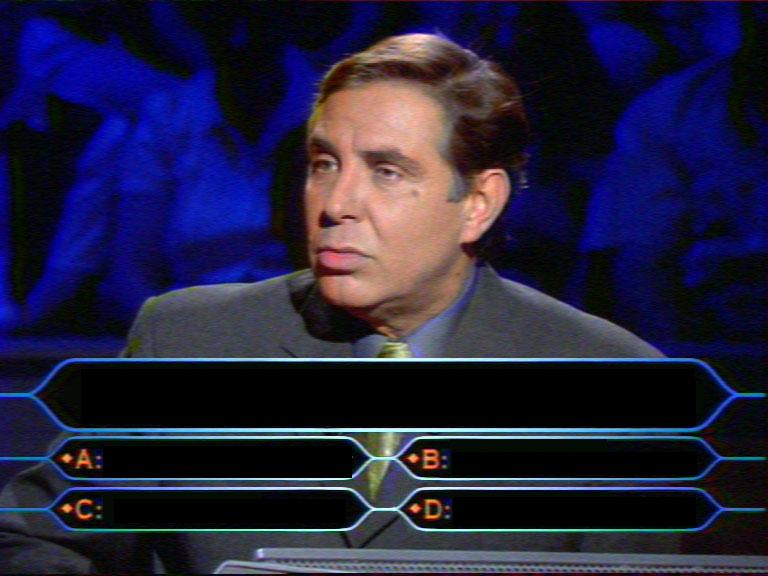 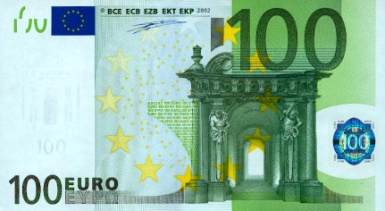 4 729 x 7 = ? :
33 103
33 093
34 093
34 103
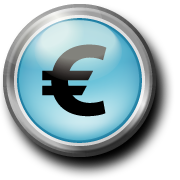 Question 13
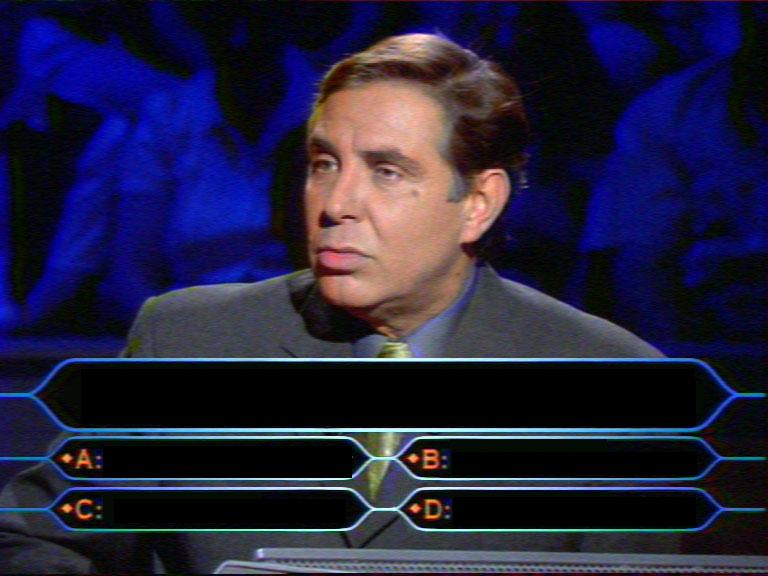 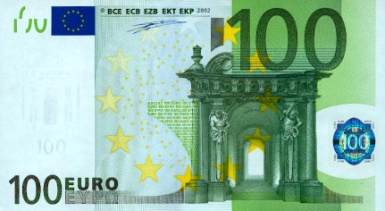 4 729 x 7 = ? :
33 103
33 093
34 093
34 103
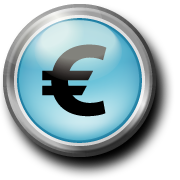 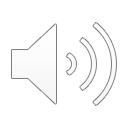 Question 14
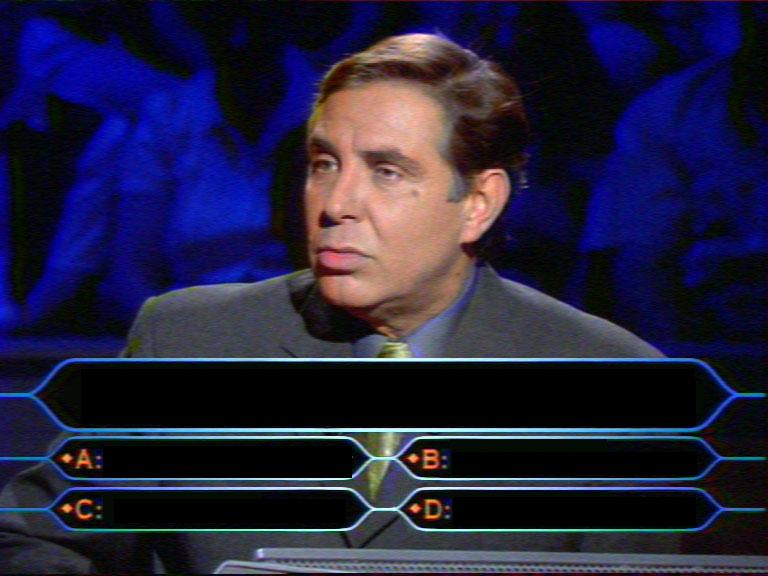 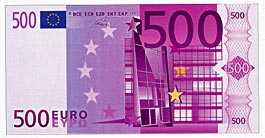 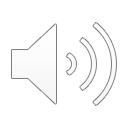 Dans quel film peut-on entendre cette musique :
Intouchables
Samba
En équilibre
Les petits mouchoirs
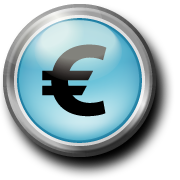 Question 14
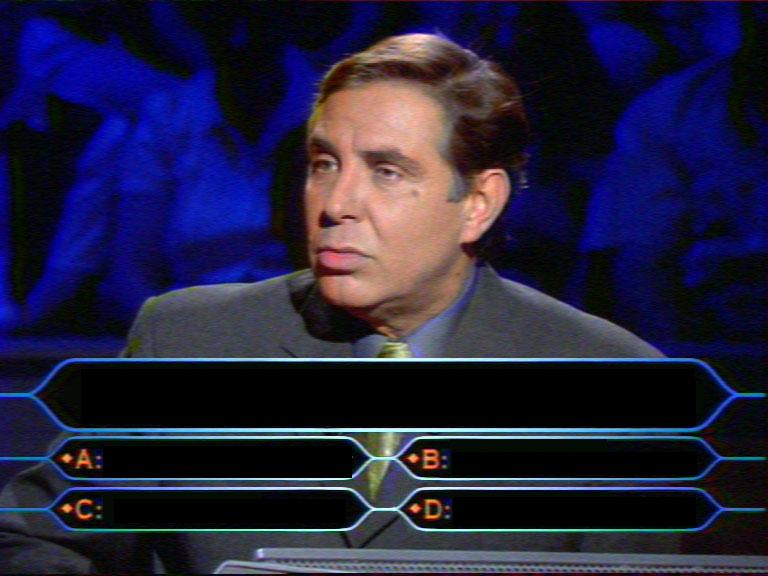 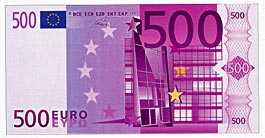 Dans quel film peut-on entendre cette musique :
Intouchables
Samba
En équilibre
Les petits mouchoirs
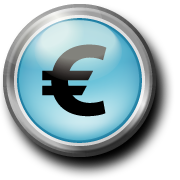 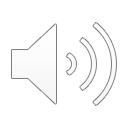 Question 15
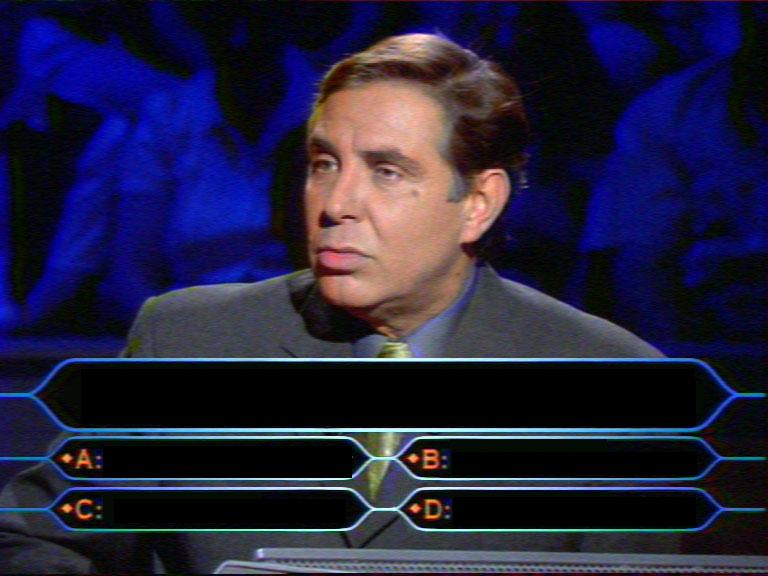 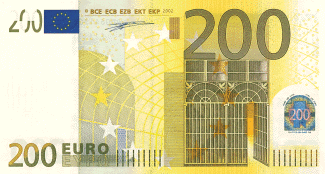 Quel est le quintuple de 12 :
36
48
60
72
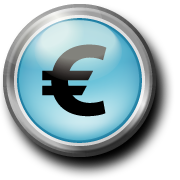 Question 15
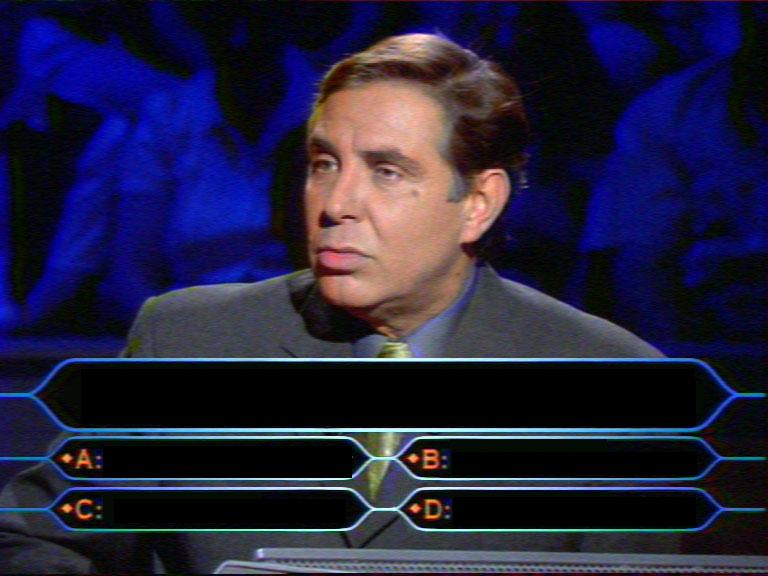 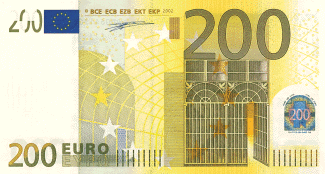 Quel est le quintuple de 12 :
36
48
60
72
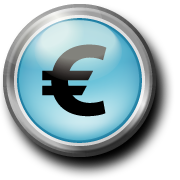 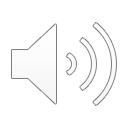 Question 16
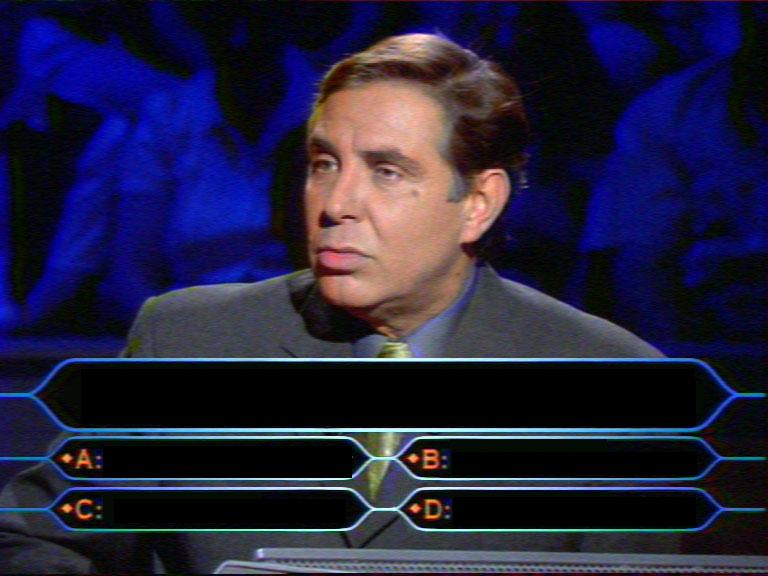 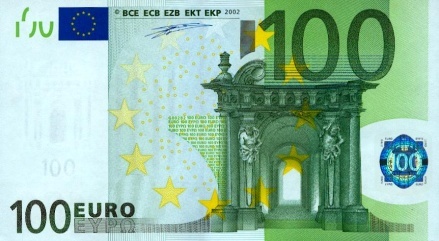 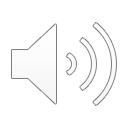 Quel est le titre de cette chanson :
Wakan Tanka
Great Spirit
Wohitika
Tunkasila
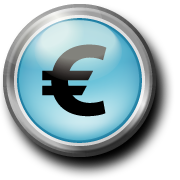 Question 16
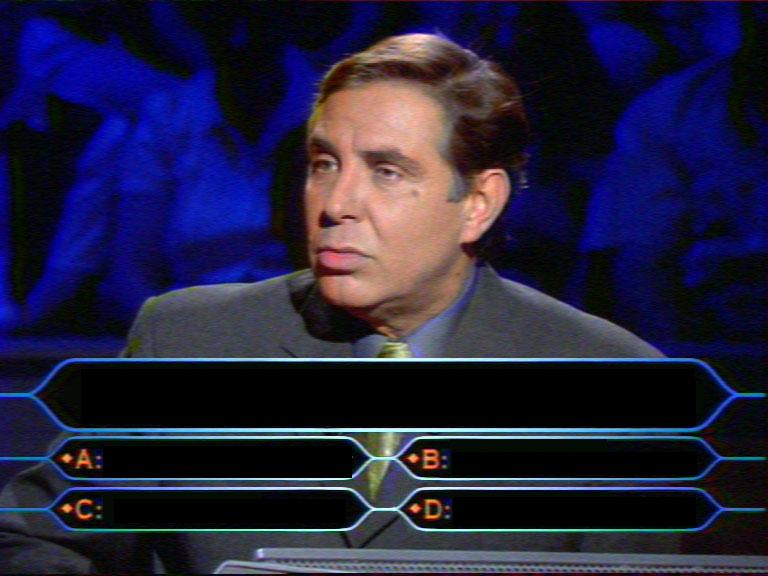 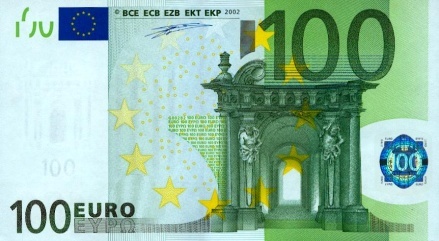 Quel est le titre de cette chanson :
Wakan Tanka
Great Spirit
Wohitika
Tunkasila
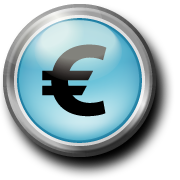 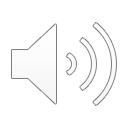 Question 17
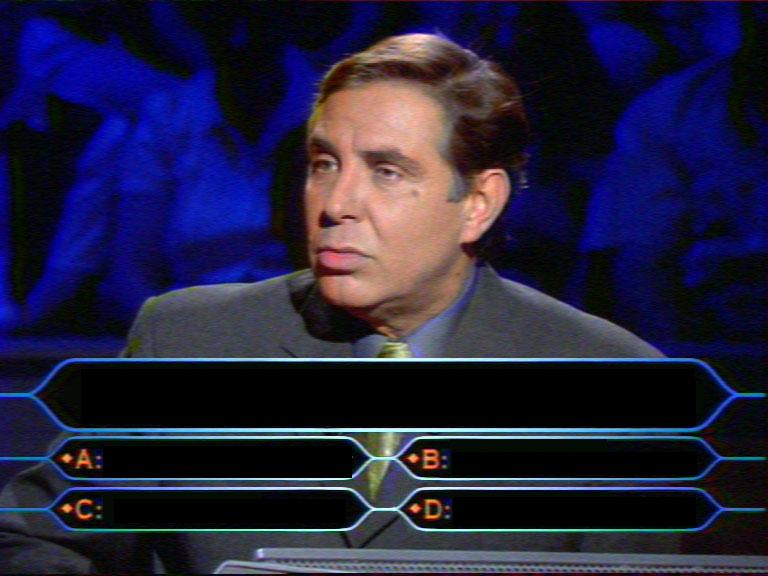 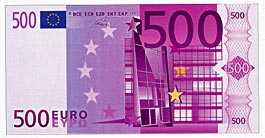 4/5 de 100 = ?
40
60
80
90
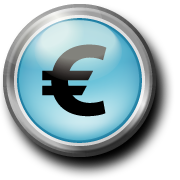 Question 17
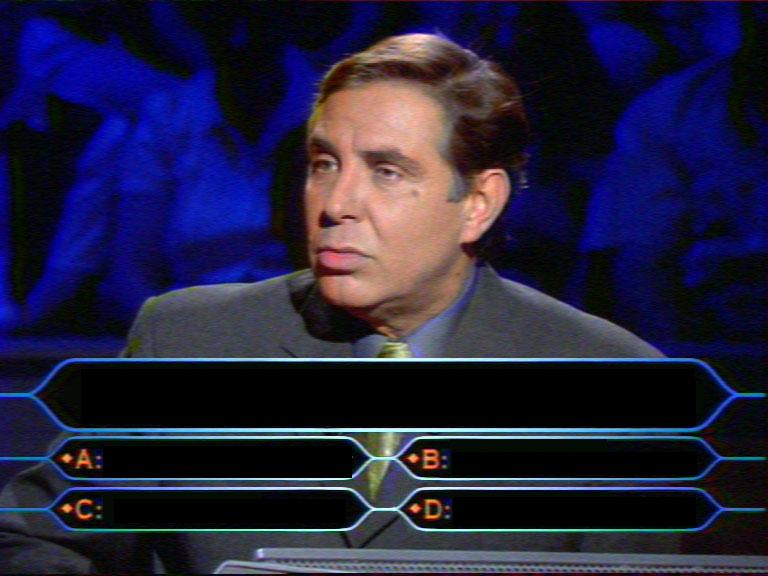 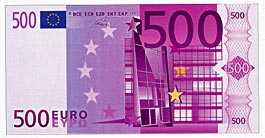 4/5 de 100 = ?
40
60
80
90
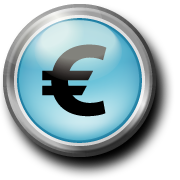 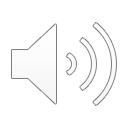 Question 18
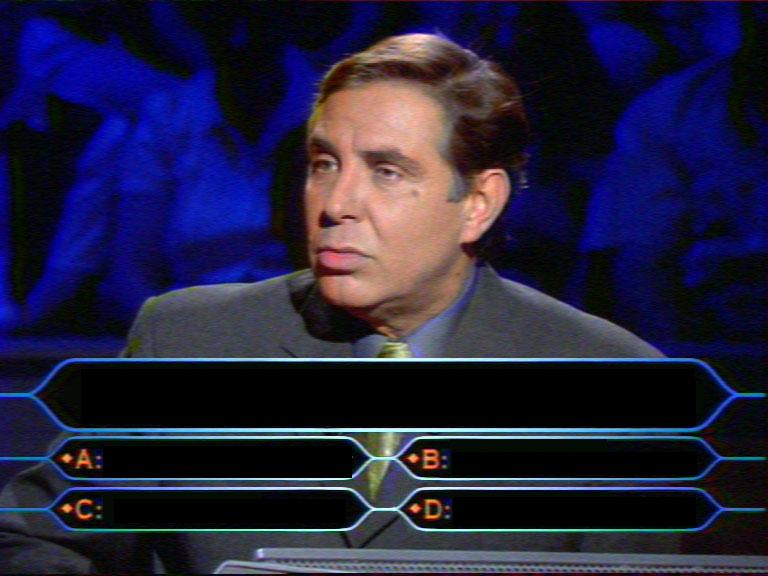 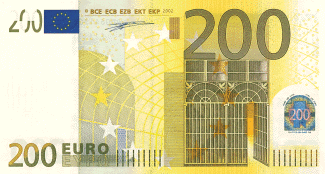 Quelle est la particularité d’un angle droit ?
Aucune
Il fait moins de 90°
Il fait plus de 90°
Il fait 90°
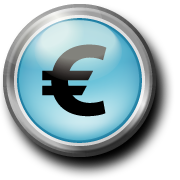 Question 18
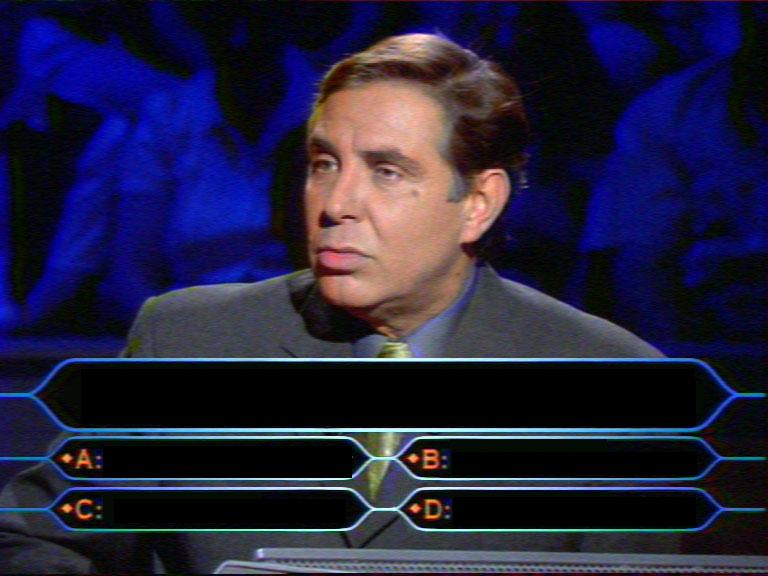 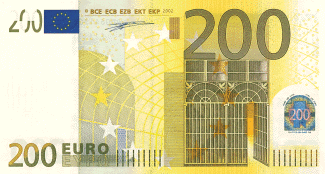 Quelle est la particularité d’un angle droit ?
Aucune
Il fait moins de 90°
Il fait 90°
Il fait plus de 90°
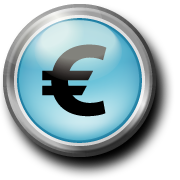 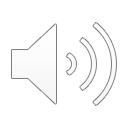 Question 19
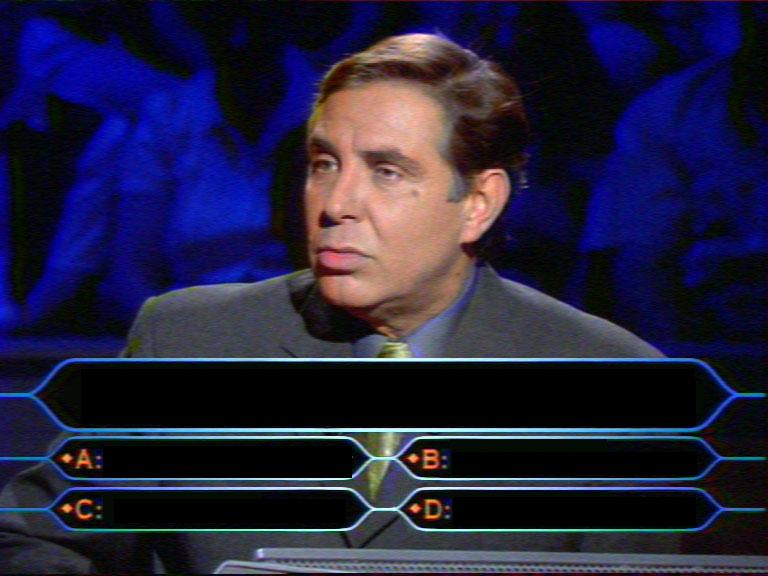 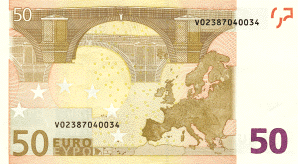 Combien de côtés possède un pentagone ?
5
6
7
8
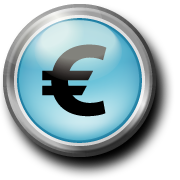 Question 19
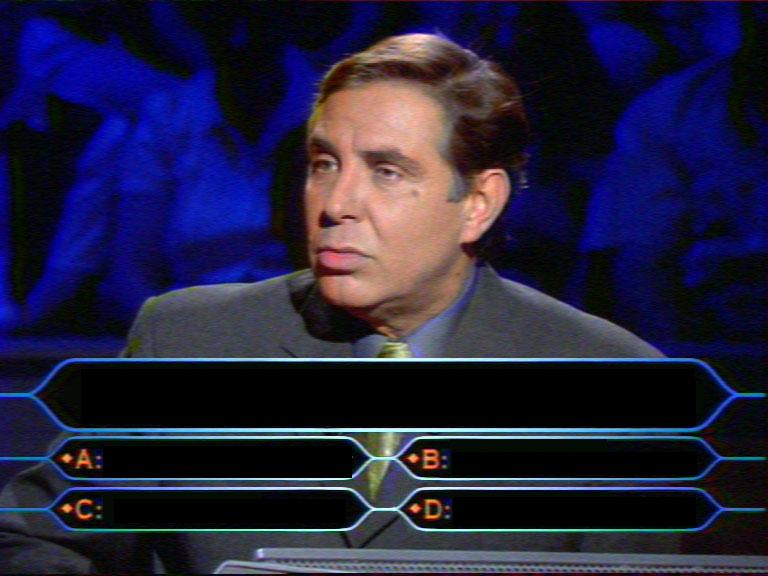 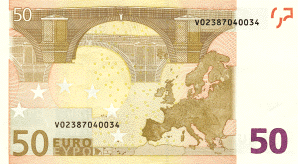 Combien de côtés possède un pentagone ?
5
6
7
8
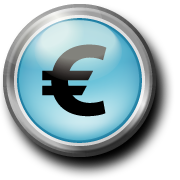 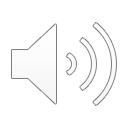 Question 20
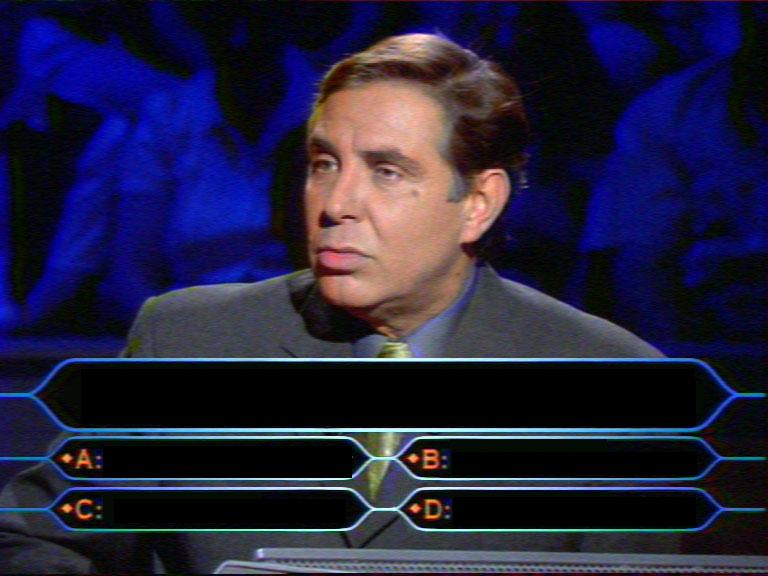 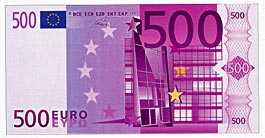 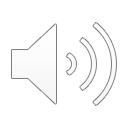 Quel est le titre de cette chanson :
Je veux tes yeux
Que tes beaux yeux
Je veux les deux
J’attends
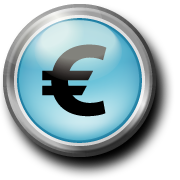 Question 20
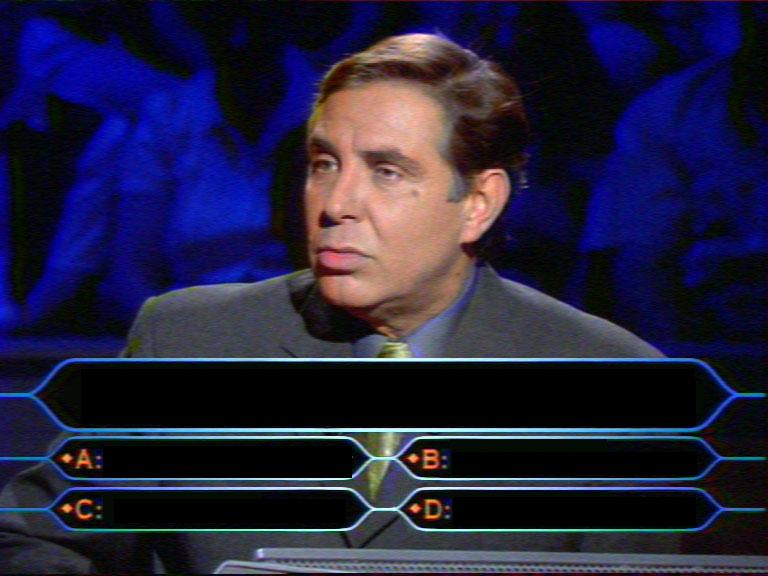 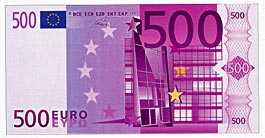 Quel est le titre de cette chanson :
Je veux tes yeux
Que tes beaux yeux
Je veux les deux
J’attends
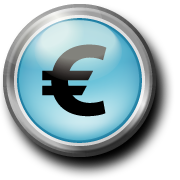 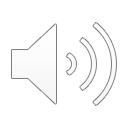 Question 21
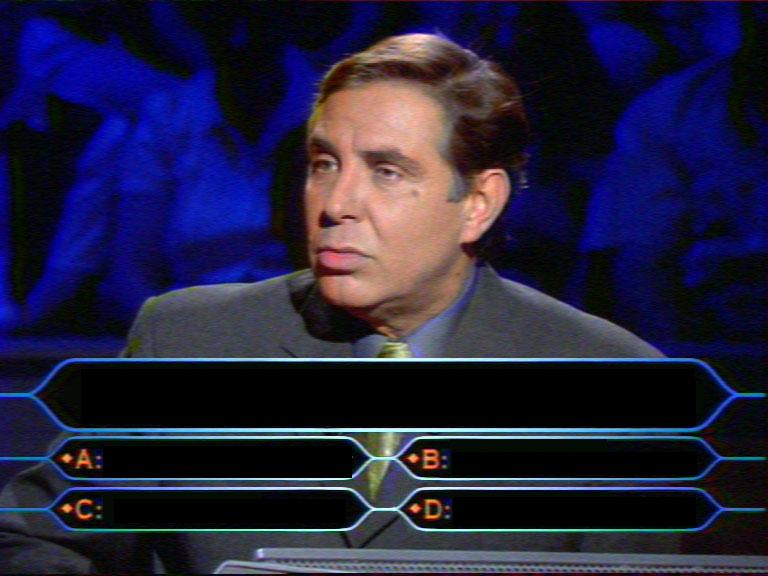 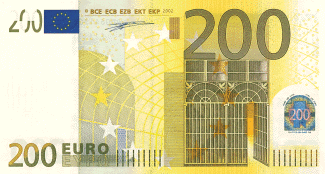 Quel est le périmètre d’un carré de 9 cm de côté ?
18 cm
27 cm
36 cm
81 cm2
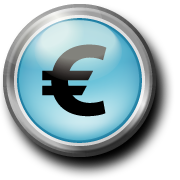 Question 21
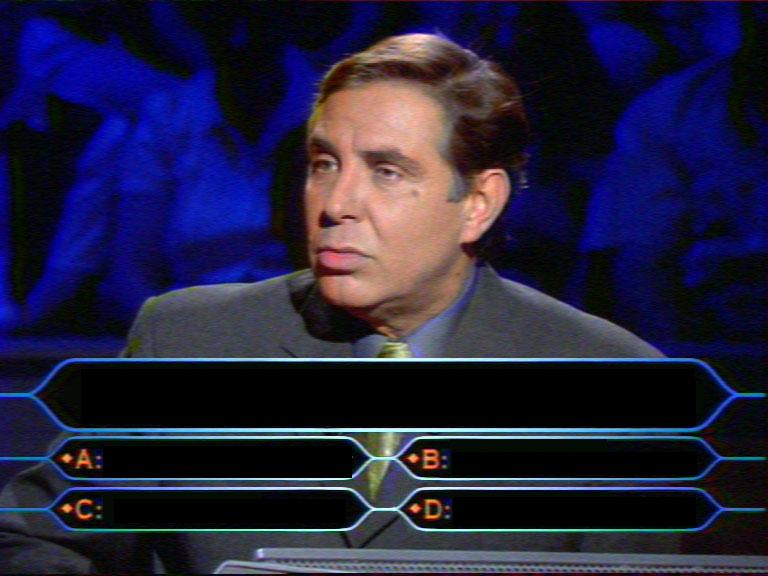 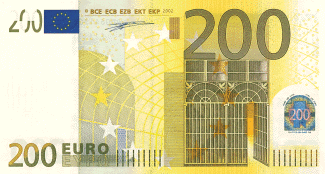 Quel est le périmètre d’un carré de 9 cm de côté ?
18 cm
27 cm
36 cm
81 cm2
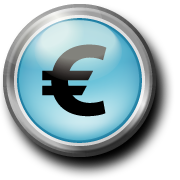 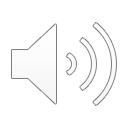 Question 22
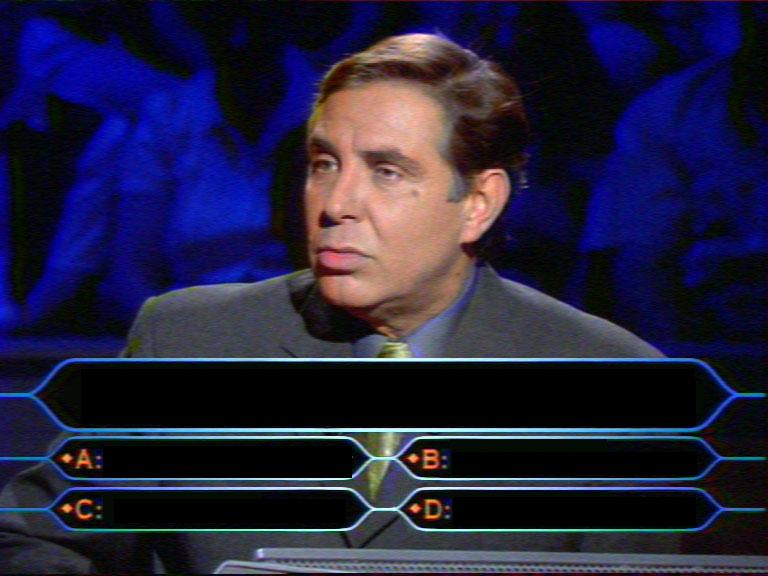 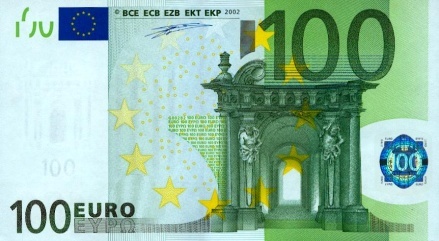 42,5 x 6 = ?
245,3
254
254,3
255
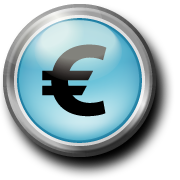 Question 22
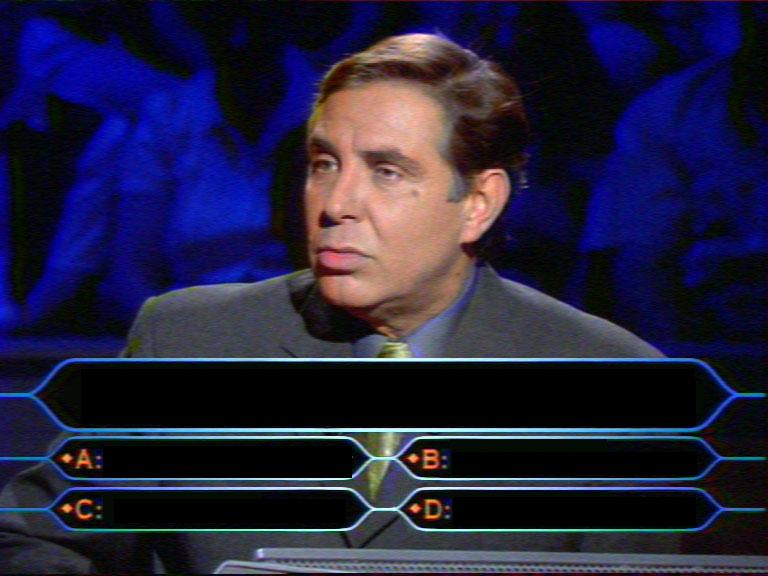 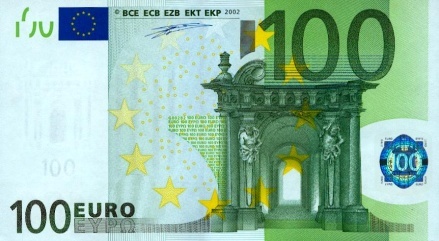 42,5 x 6 = ?
245,3
254
254,3
255
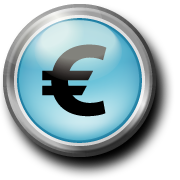 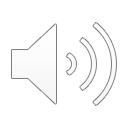 Question 23
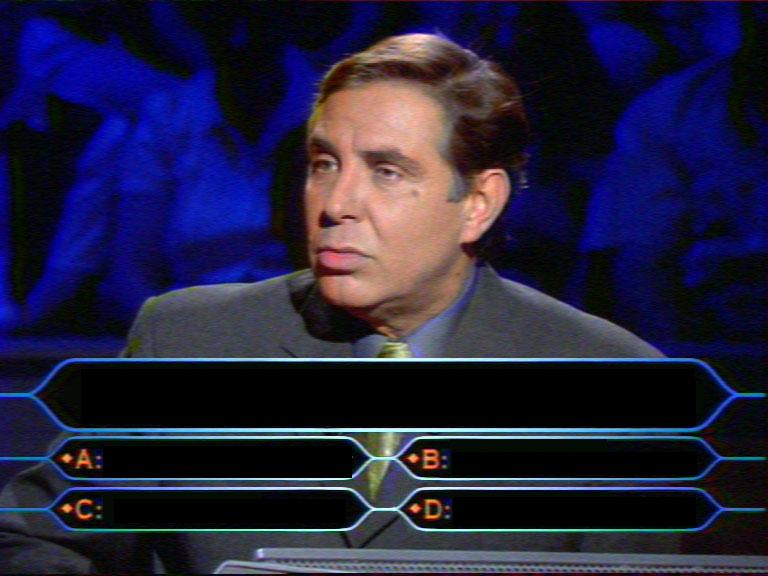 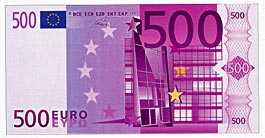 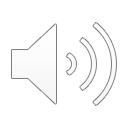 Dans quelle série peut-on entendre ce générique ? :
Orange is a new black
La casa de papel
Stranger Things
Dark
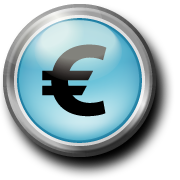 Question 23
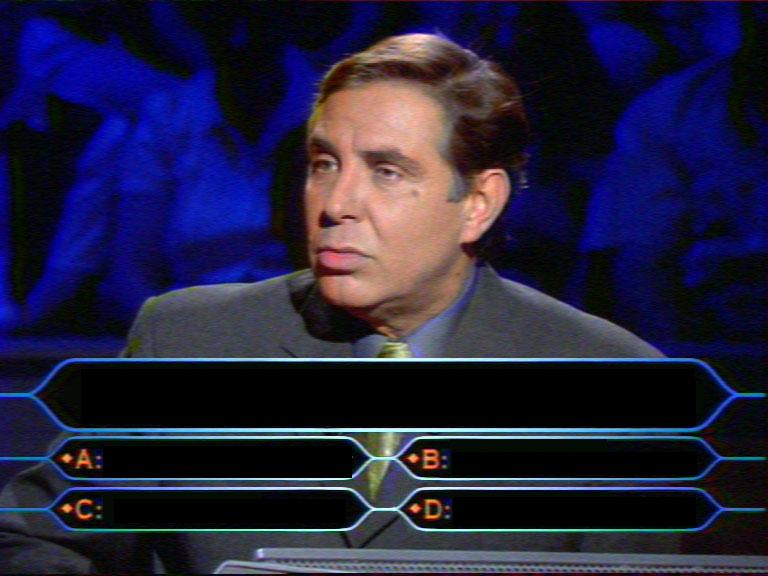 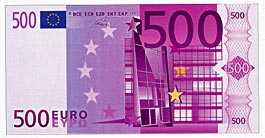 Dans quelle série peut-on entendre ce générique ? :
Orange is a new black
La casa de papel
Stranger Things
Dark
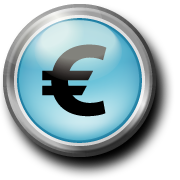 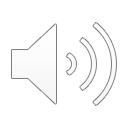 Question 24
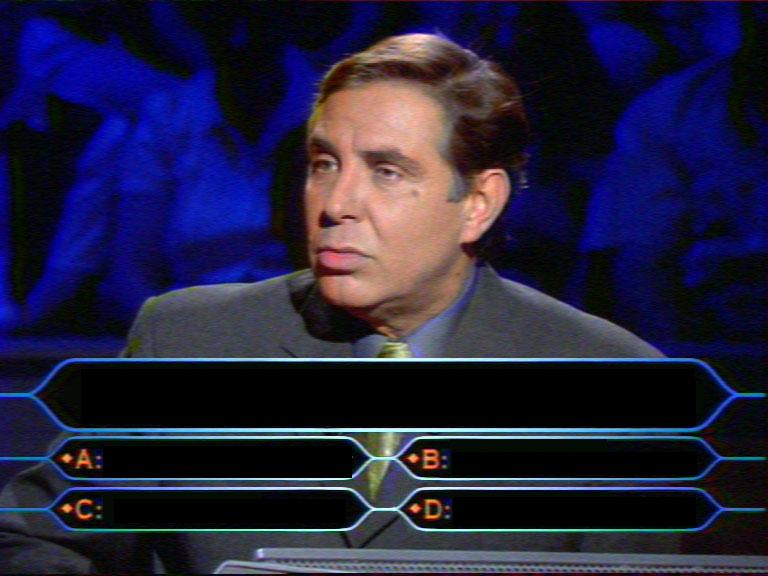 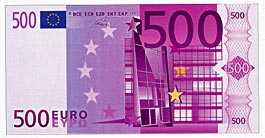 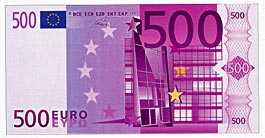 11 238 : 6 = ? :
1 773
1 753
1 853
1 873
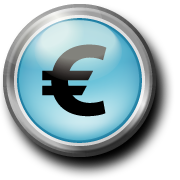 Question 24
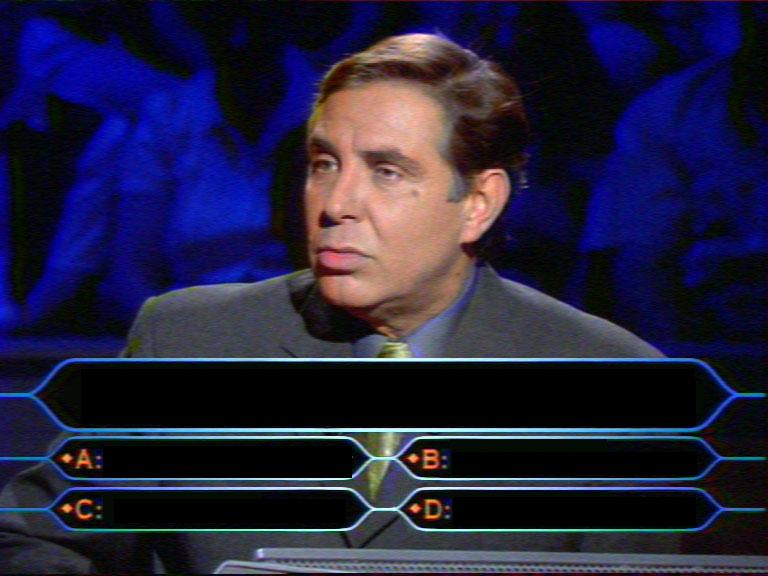 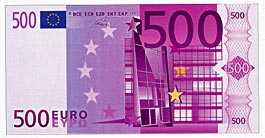 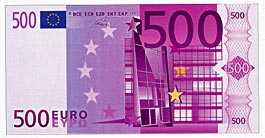 3 945 : 5 = ? :
1 773
1 753
1 853
1 873
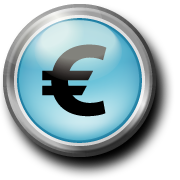 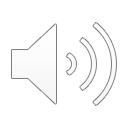 Question 25
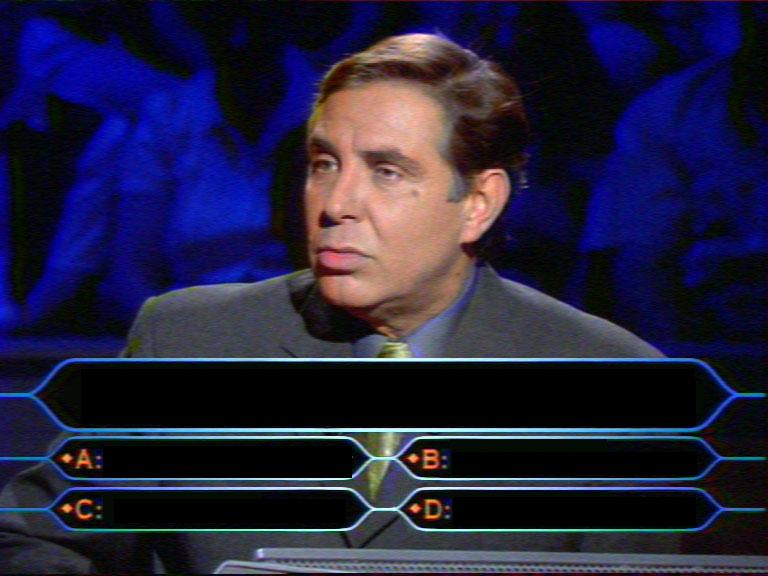 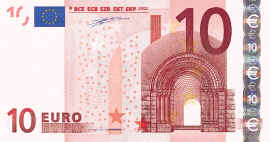 123 899 x 1 ?
0
123 890
123 899
123 900
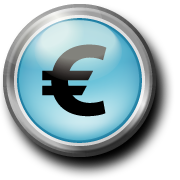 Question 25
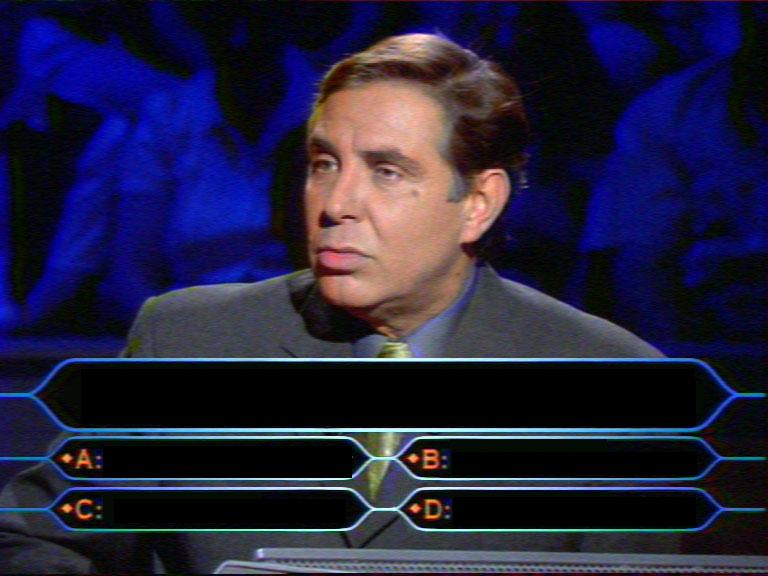 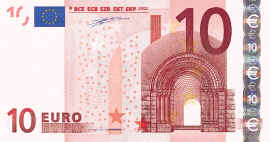 123 899 x 1 ?
0
123 890
123 899
123 900
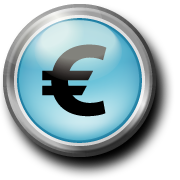 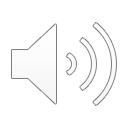 Question 26
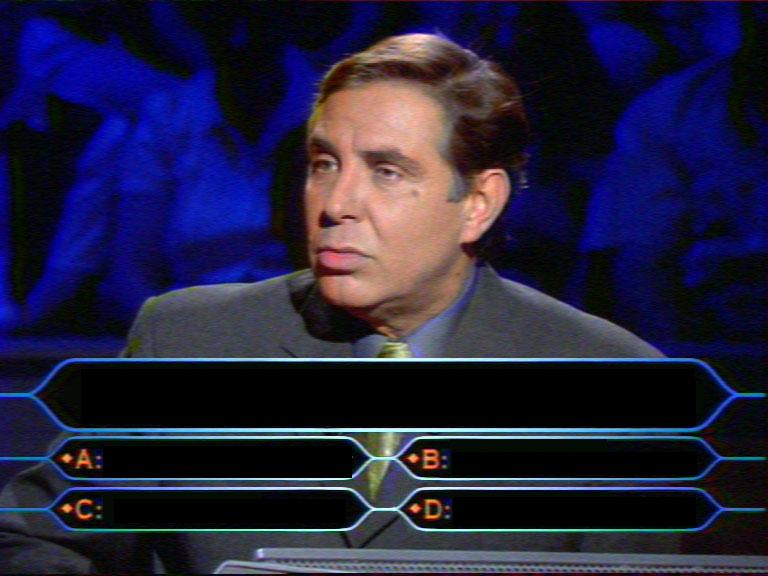 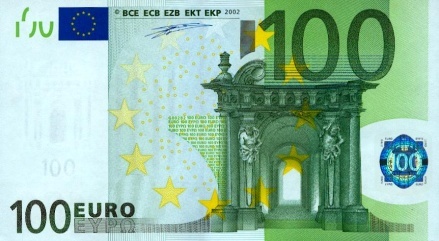 740,54 – 487,97 = ?
247,43
252,57
347,43
352,57
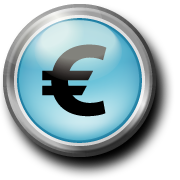 Question 26
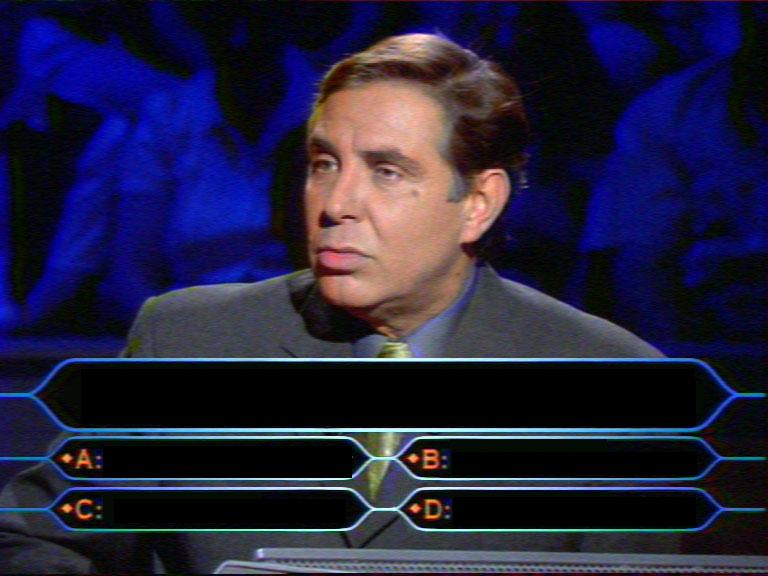 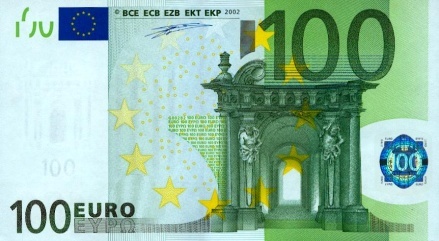 740,54 – 487,97 = ?
247,43
252,57
347,43
352,57
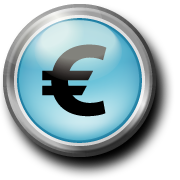 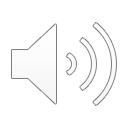 Question 27
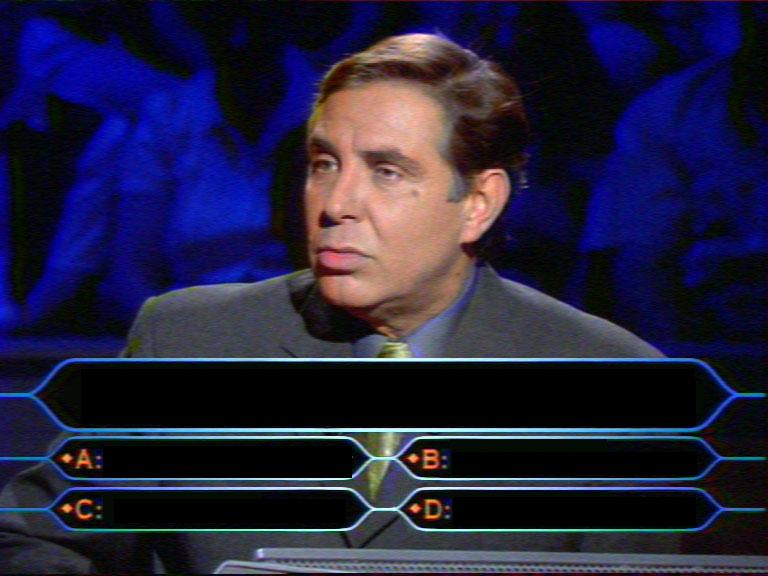 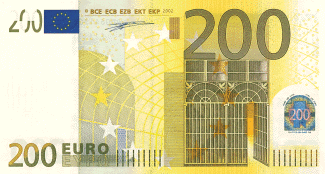 Complétez cette suite logique : 1, 5, 25, 125 et …
500
375
625
750
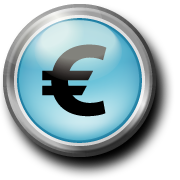 Question 27
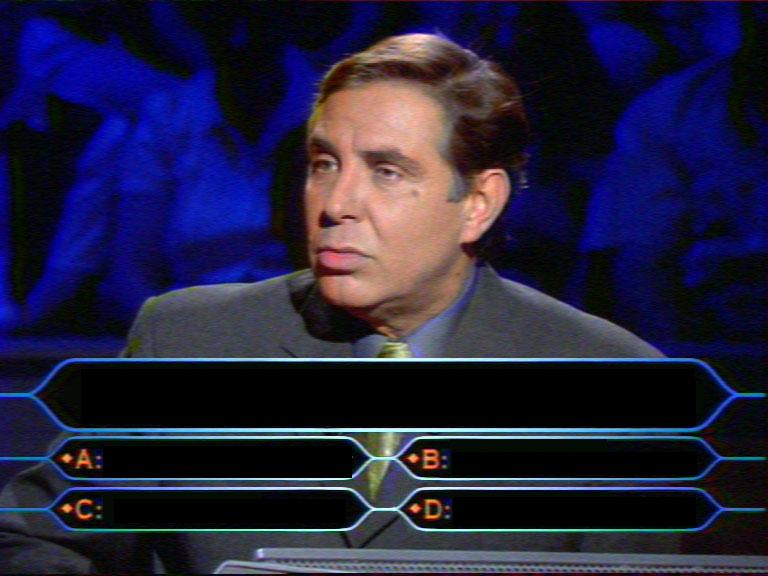 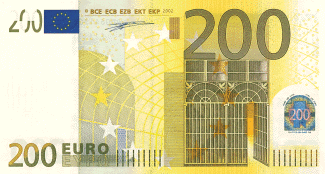 Complétez cette suite logique : 1, 5, 25, 125 et …
500
375
625
750
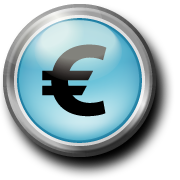 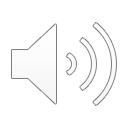 Question 28
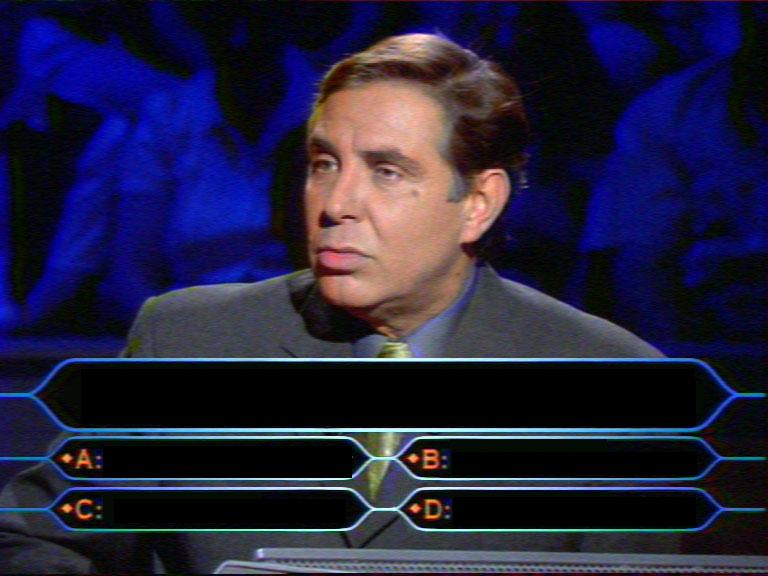 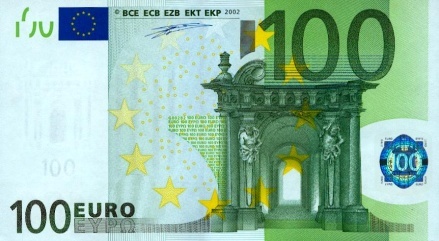 376,9 x 7= ?
2 618,3
2 628,3
2 648,3
2 638,3
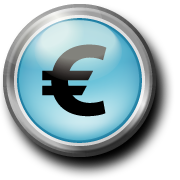 Question 28
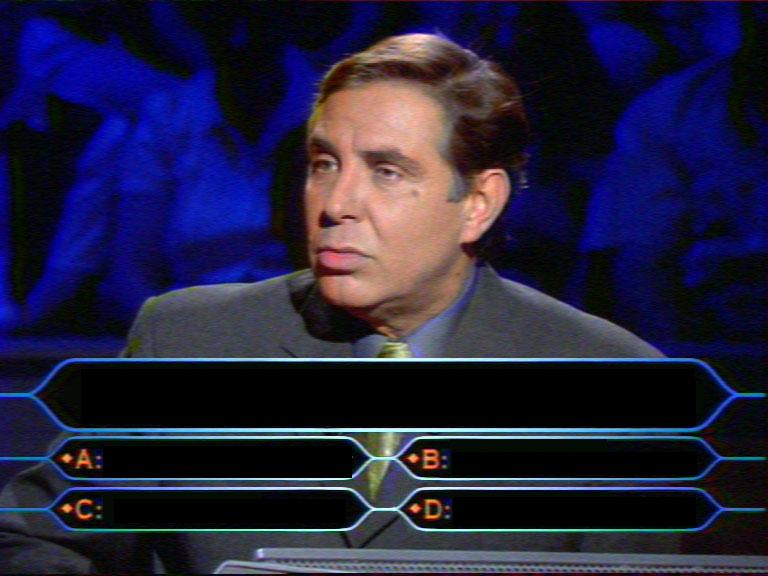 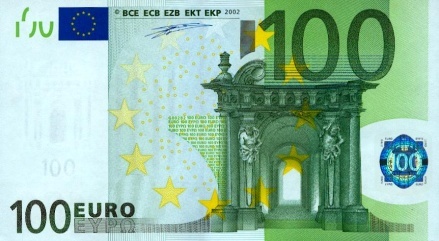 376,9 x 7= ?
2 618,3
2 628,3
2 648,3
2 638,3
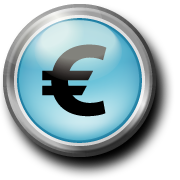 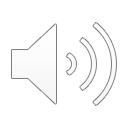 Question 29
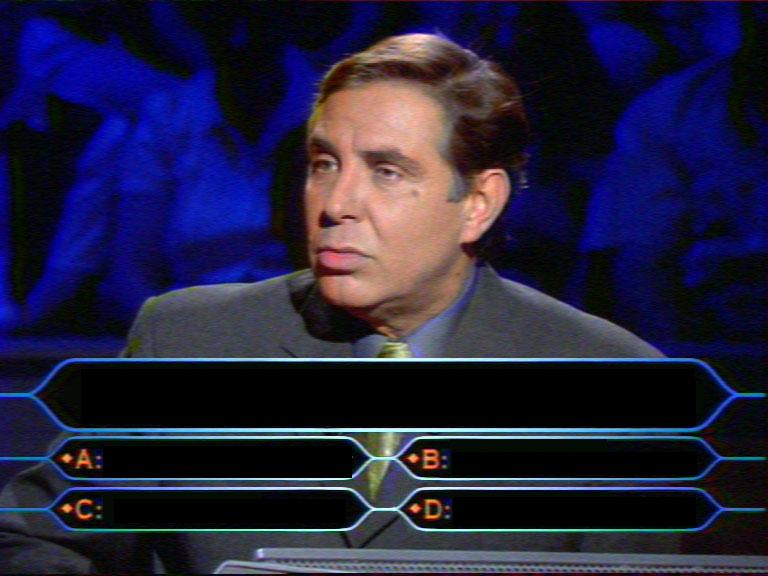 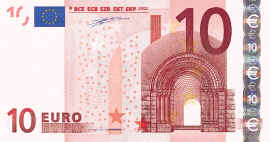 Quel nombre n’est pas un multiple de 6 ?
24
42
54
56
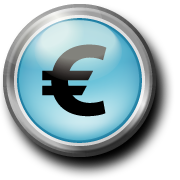 Question 29
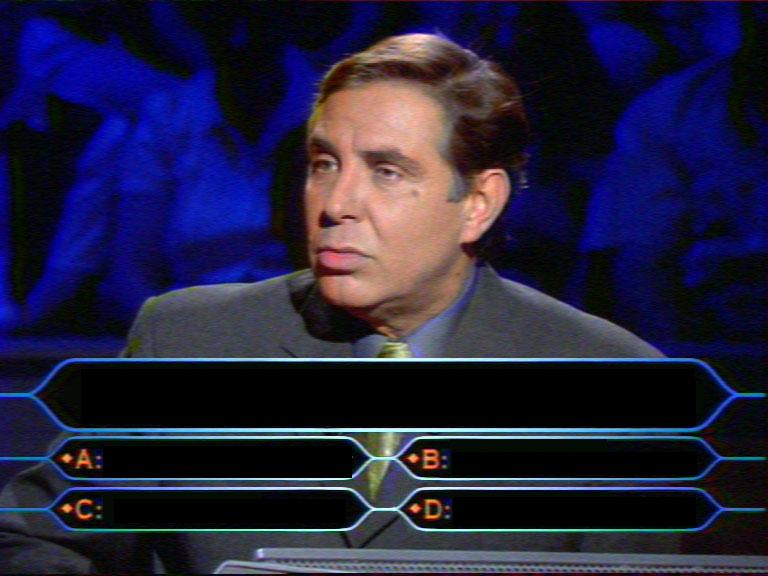 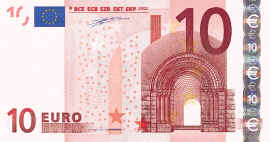 Quel nombre n’est pas un multiple de 6 ?
24
42
54
56
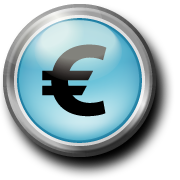 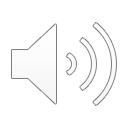 Question 30
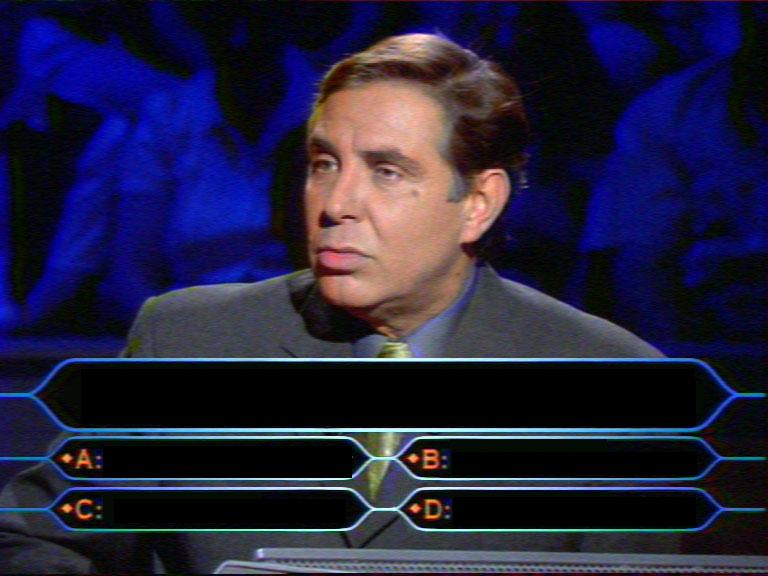 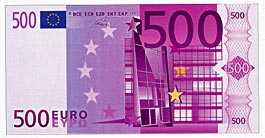 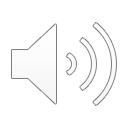 Quel est le titre de cette chanson :
Virilité abusive
Kid
Mon kid
Tu seras viril
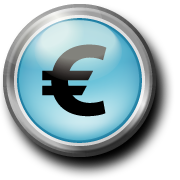 Question 30
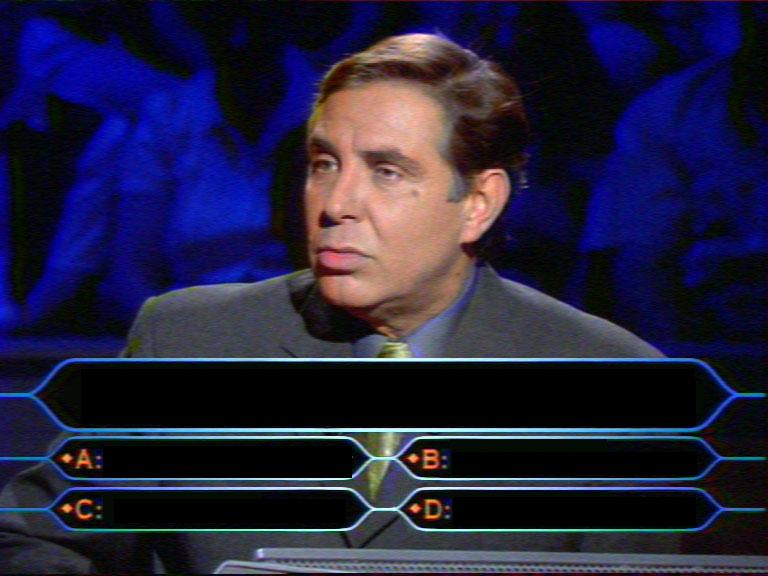 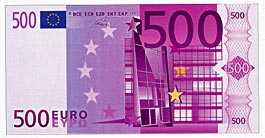 Quel est le titre de cette chanson :
Virilité abusive
Kid
Mon kid
Tu seras viril
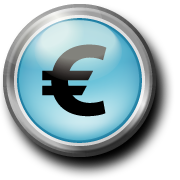 Jeu terminé
Comptez votre argent dans chaque équipe, l’équipe qui a le plus d’argent a gagné….
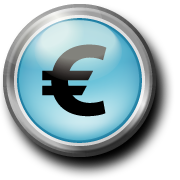